Development Engineering
CSEP 590 B
Remote Temperature Monitoring
Richard Anderson
April 20,  2020
Today
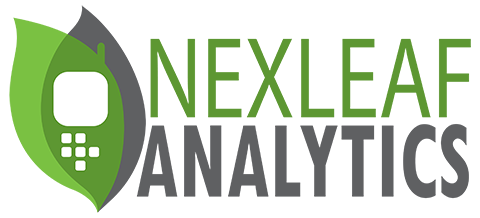 Announcements
Martin Lukac and Terry Chern,  Nexleaf
Discussion with Martin and Terry
Related Projects
4/20/2020
CSEP 590B,  Development Engineering
2
Announcements
Discussion Sections – Zoom – Attend one
Wednesday: 3:00-4:00 pm
Wednesday: 5:00-6:00 pm

Homework 3,  Due April 27.
Submit by email
Course grade based on 7 of 9 assignments
4/20/2020
CSEP 590B,  Development Engineering
3
Course Schedule
4/20/2020
CSEP 590B,  Development Engineering
4
Development Engineering
Technological interventions to improve human and economic conditions in low-resource settings
Technical aspects of development engineering
Context for development engineering
How is development engineering practiced in different settings and domain
4/20/2020
CSEP 590B,  Development Engineering
5
Remote Monitoring
Technology
Sensors + Communication + Power

Use of data
Immediate action
Delayed action
Aggregate use of data

Business case
Is the data sufficiently useful that someone (with money) will pay for it
4/20/2020
CSEP 590B,  Development Engineering
6
DevEngr Startups
Startup model
An innovative disruptive idea
A small dedicated team
A supportive ecosystem

Many examples as Social Enterprises
Ecosystem
Challenge grants from BMGF and other organizations
Programs such as USAID “Saving Lives at Birth”
Support from Philanthropists
4/20/2020
CSEP 590B,  Development Engineering
7
Startups
Dimagi : Mobile support for community health workers


Bempu : Low cost hypothermia monitoring for babies


Embrace:  Low cost infant warmers
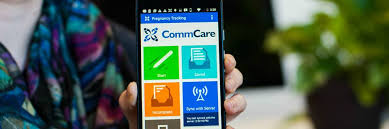 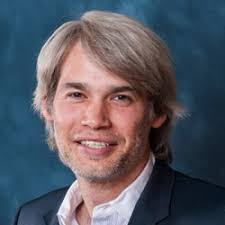 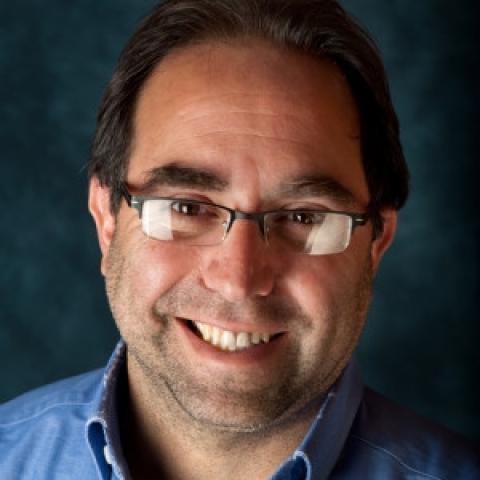 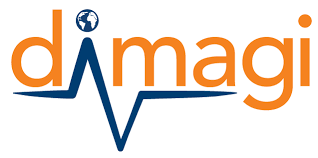 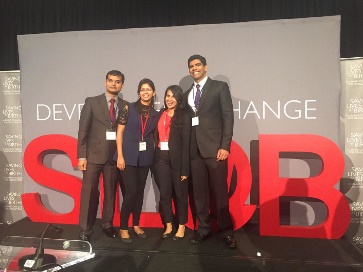 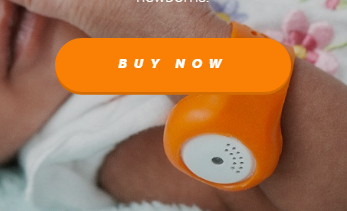 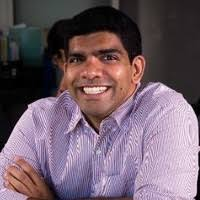 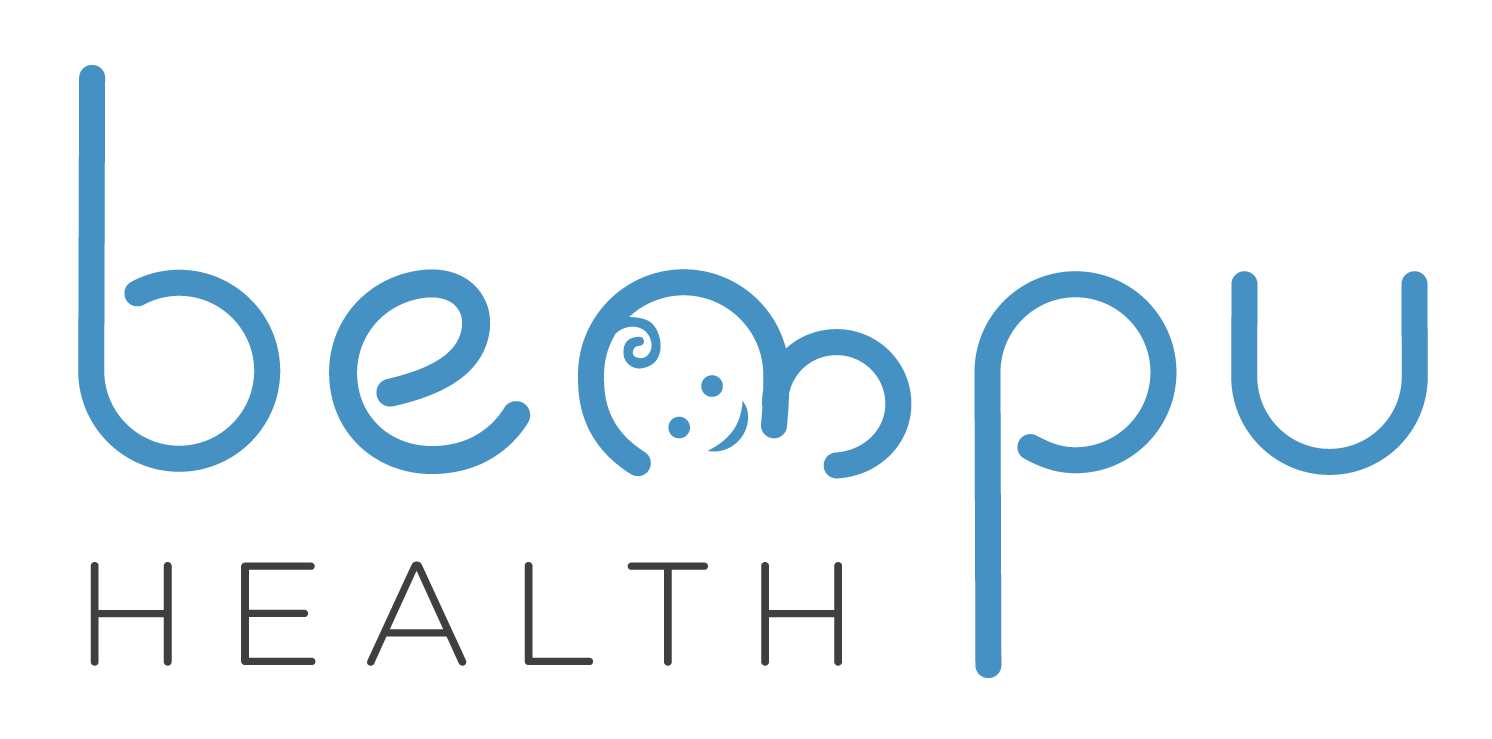 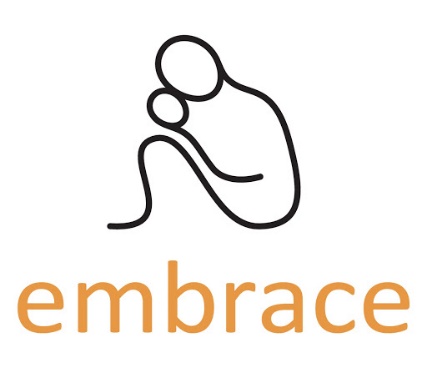 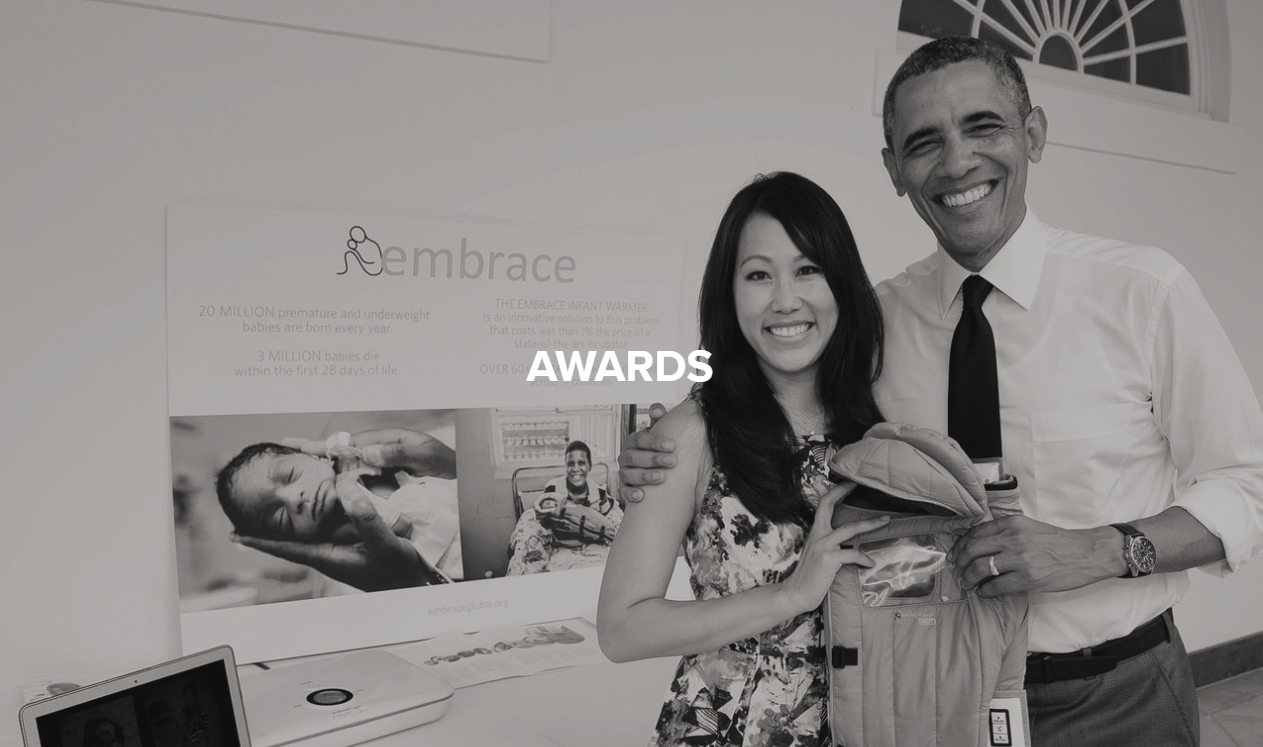 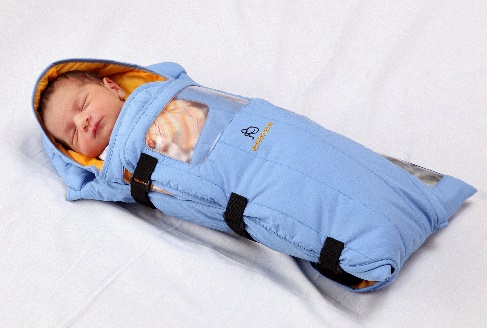 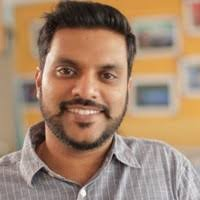 4/20/2020
CSEP 590B,  Development Engineering
8
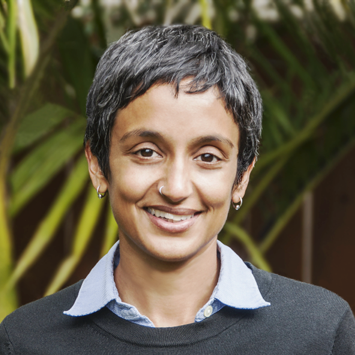 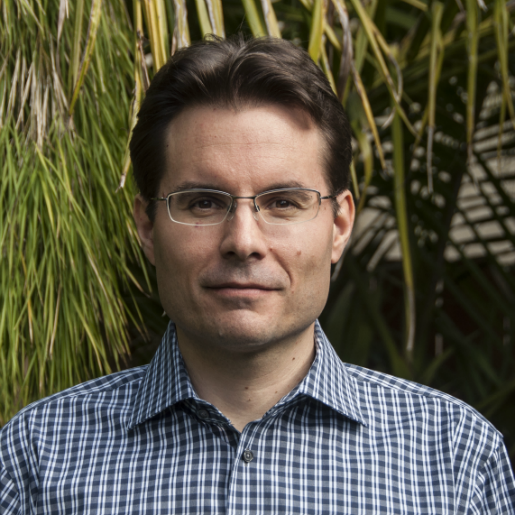 Today – Nexleaf Analytics
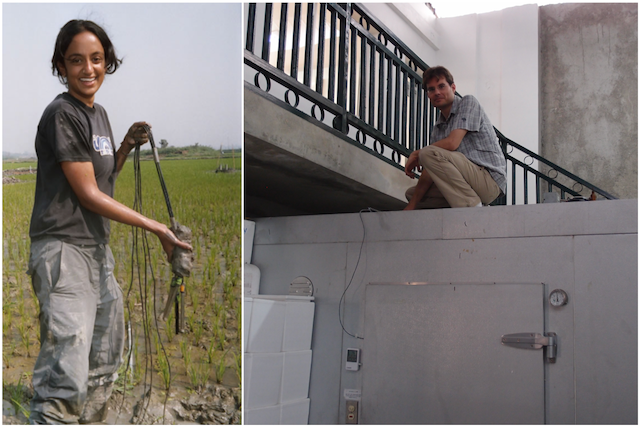 Founded by UCLA PhD Graduates
Nithya Ramanathan, CEO
Martin Lukac, CTO
Focus on remote monitoring at scale
Founded as non-profit in 2009
Strong technology development and engineering development
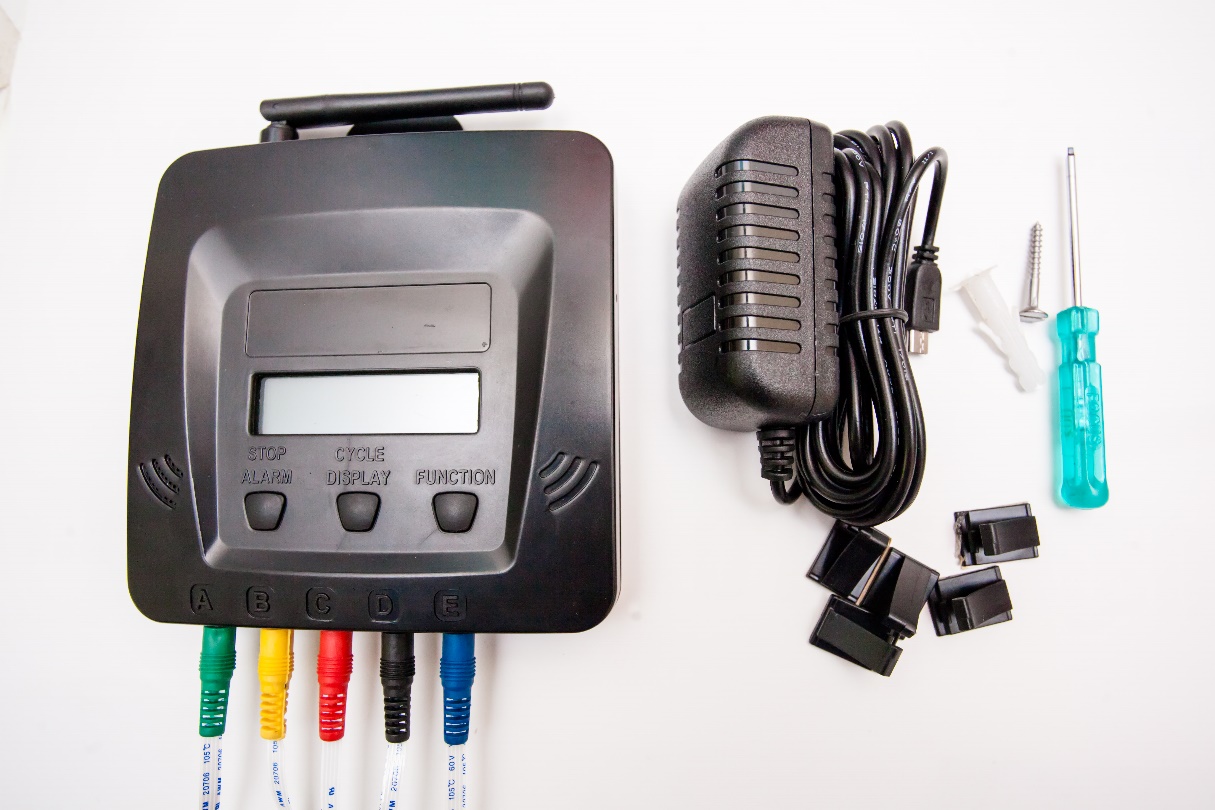 4/20/2020
CSEP 590B,  Development Engineering
9
Over to you Martin and Terry . . .
4/20/2020
CSEP 590B,  Development Engineering
10
UW Work on Remote Monitoring
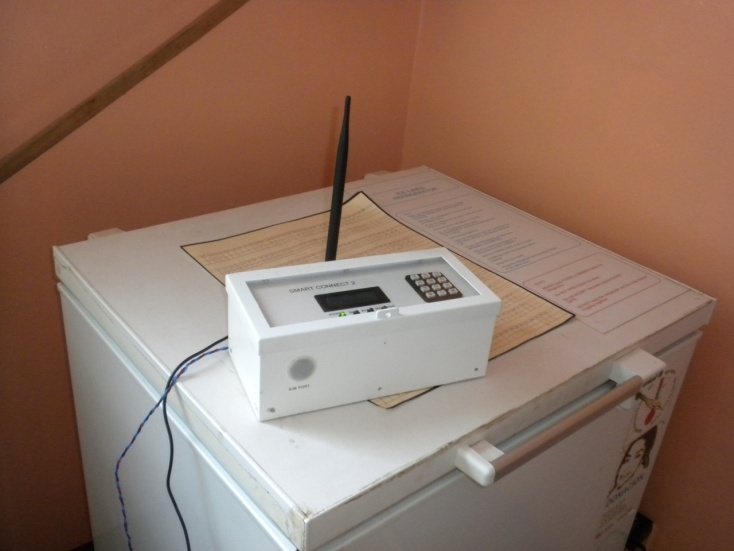 Smart Connect
Basic connectivity for health clinics

Fone Astra
Making dumb phones less dumb
Making smart phones smarter
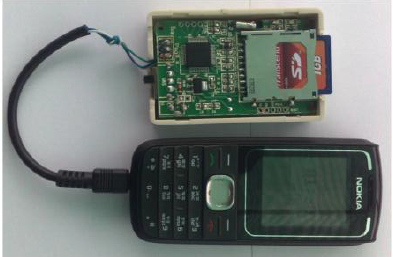 4/20/2020
CSEP 590B,  Development Engineering
11
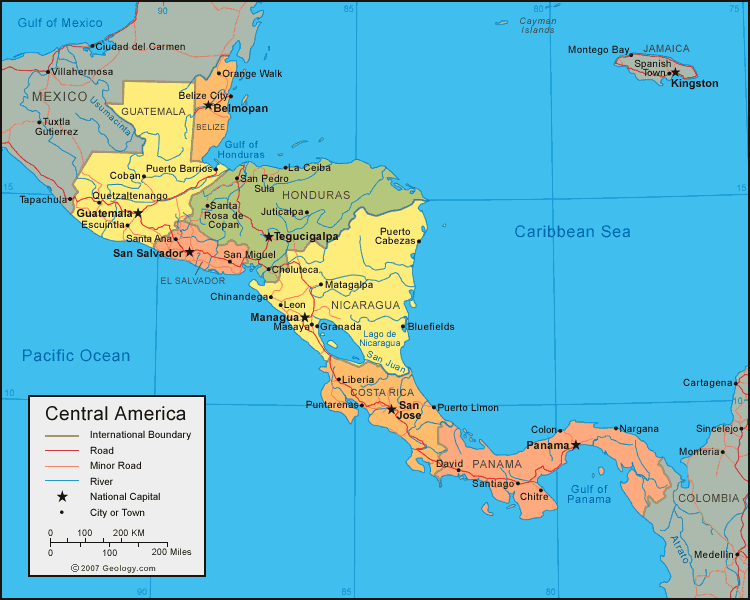 Smart Connect:  What is the minimum useful connectivity.  Nicaragua   2010
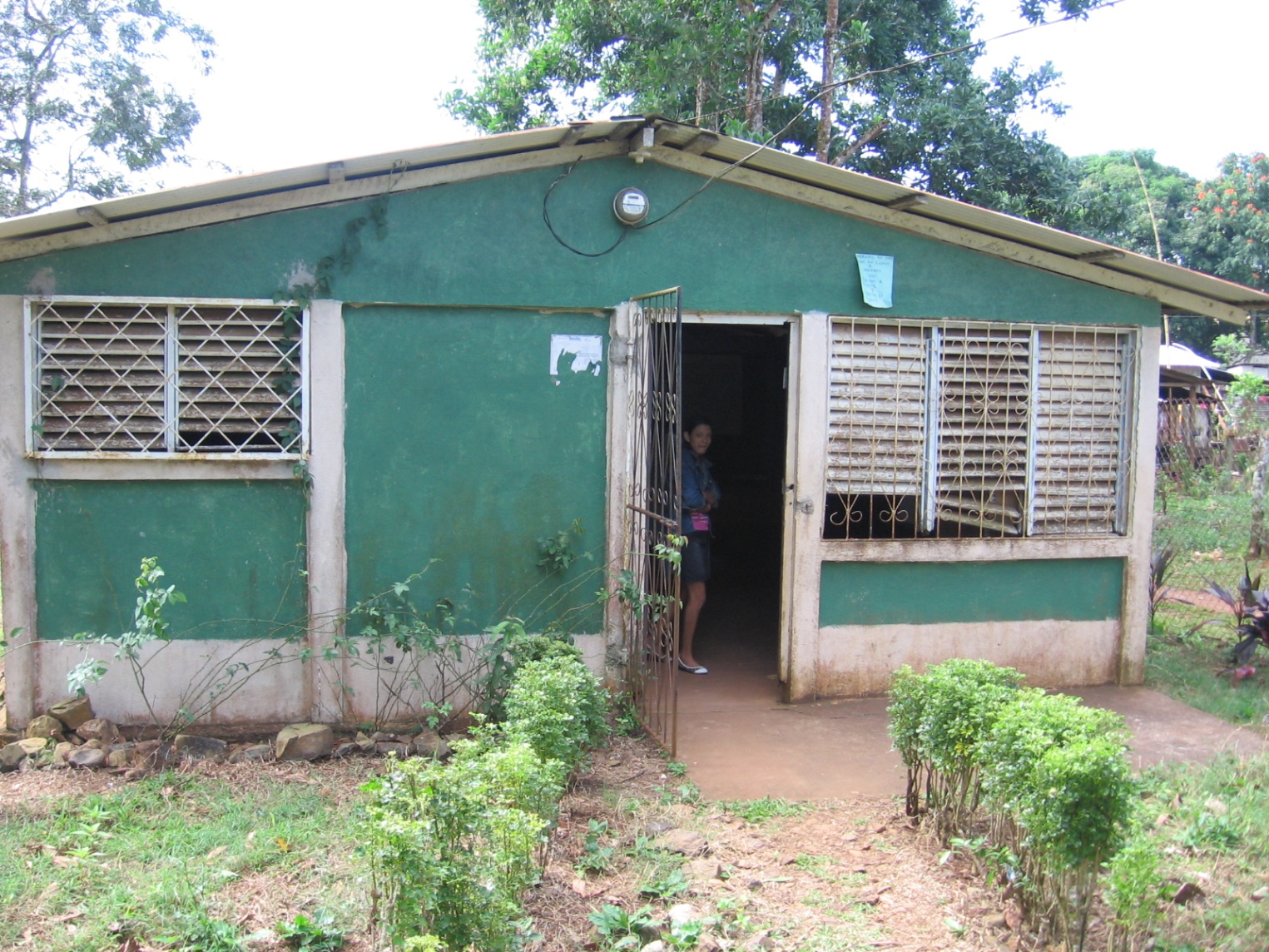 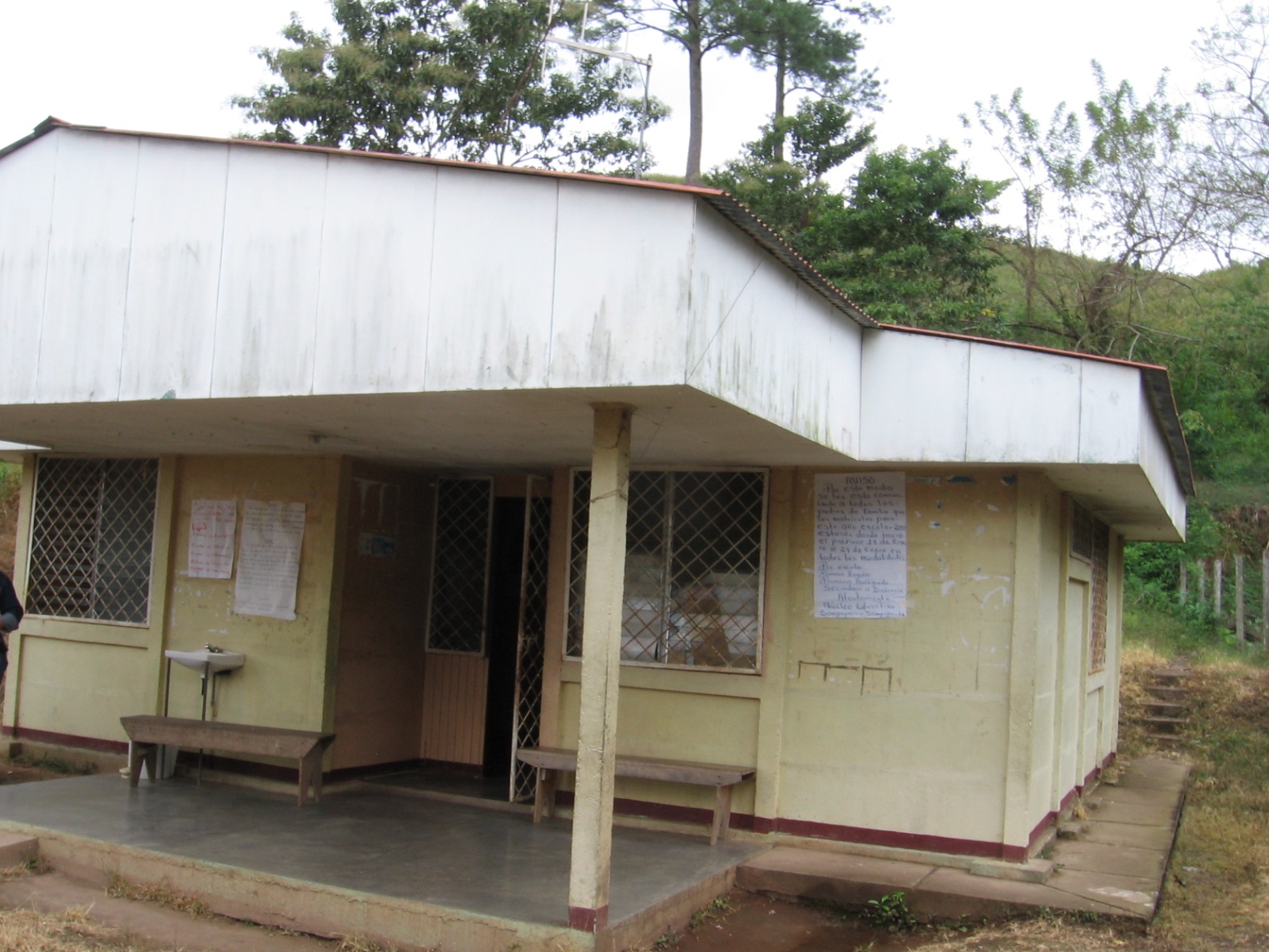 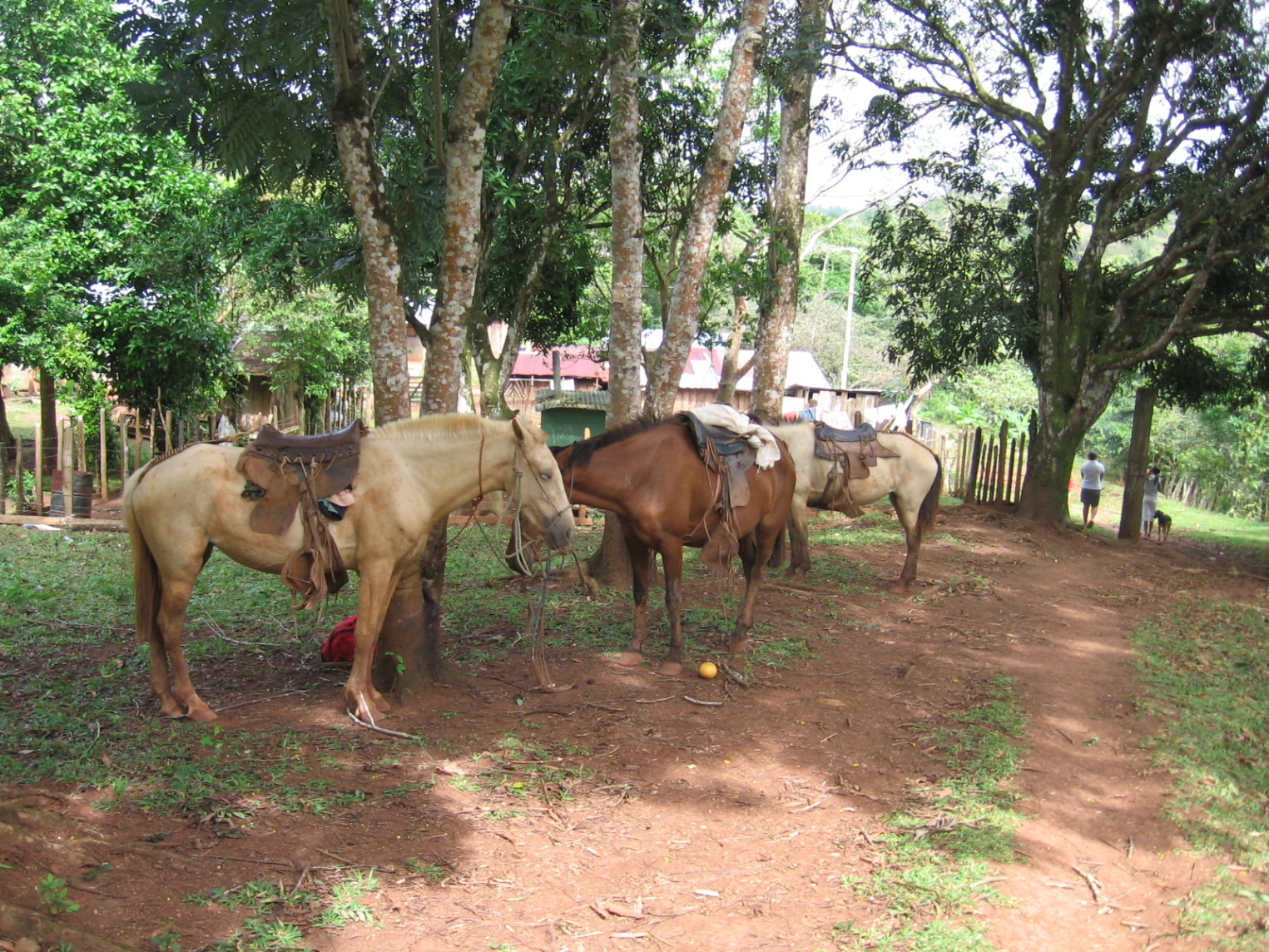 4/20/2020
CSEP 590B,  Development Engineering
12
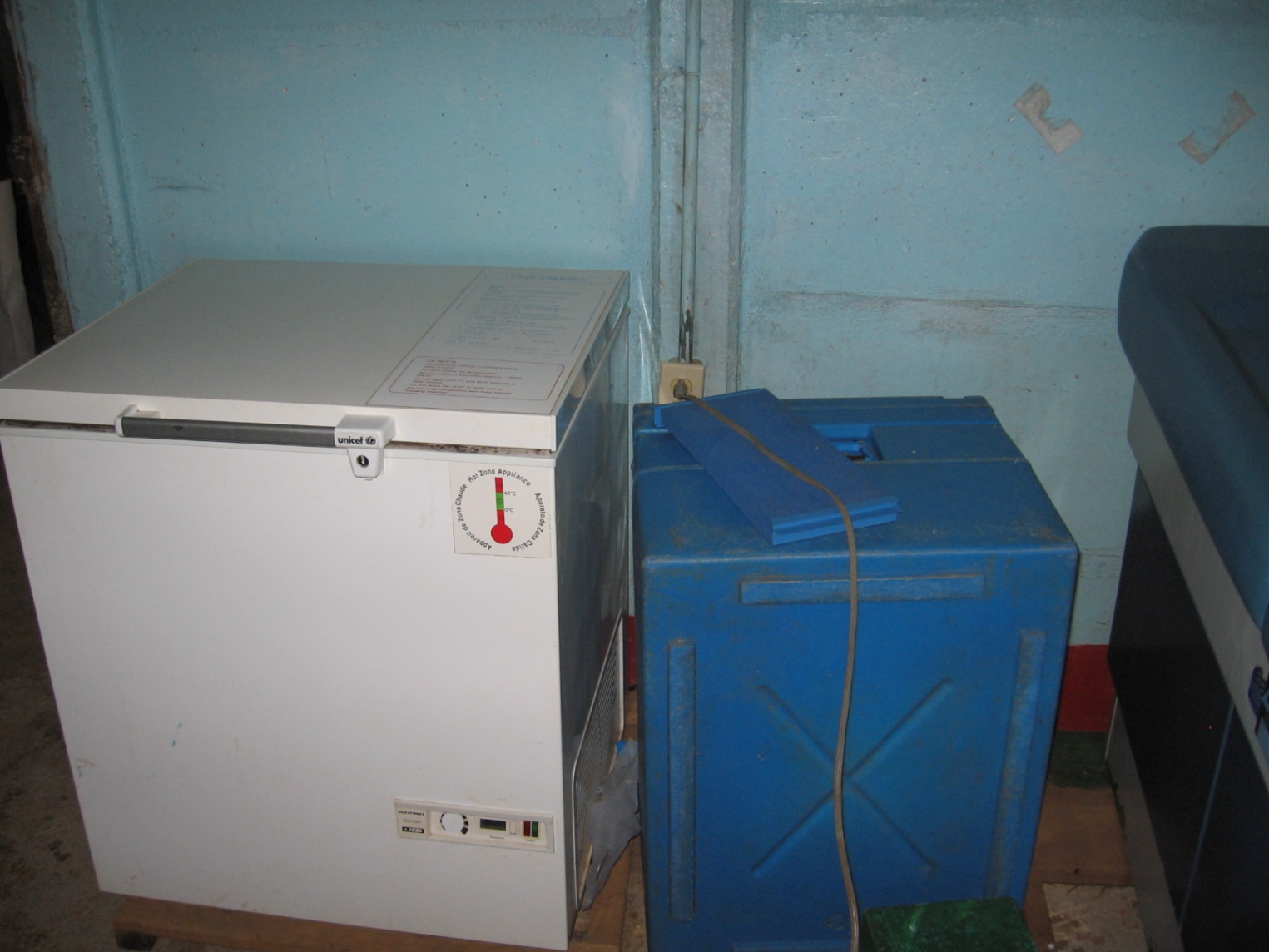 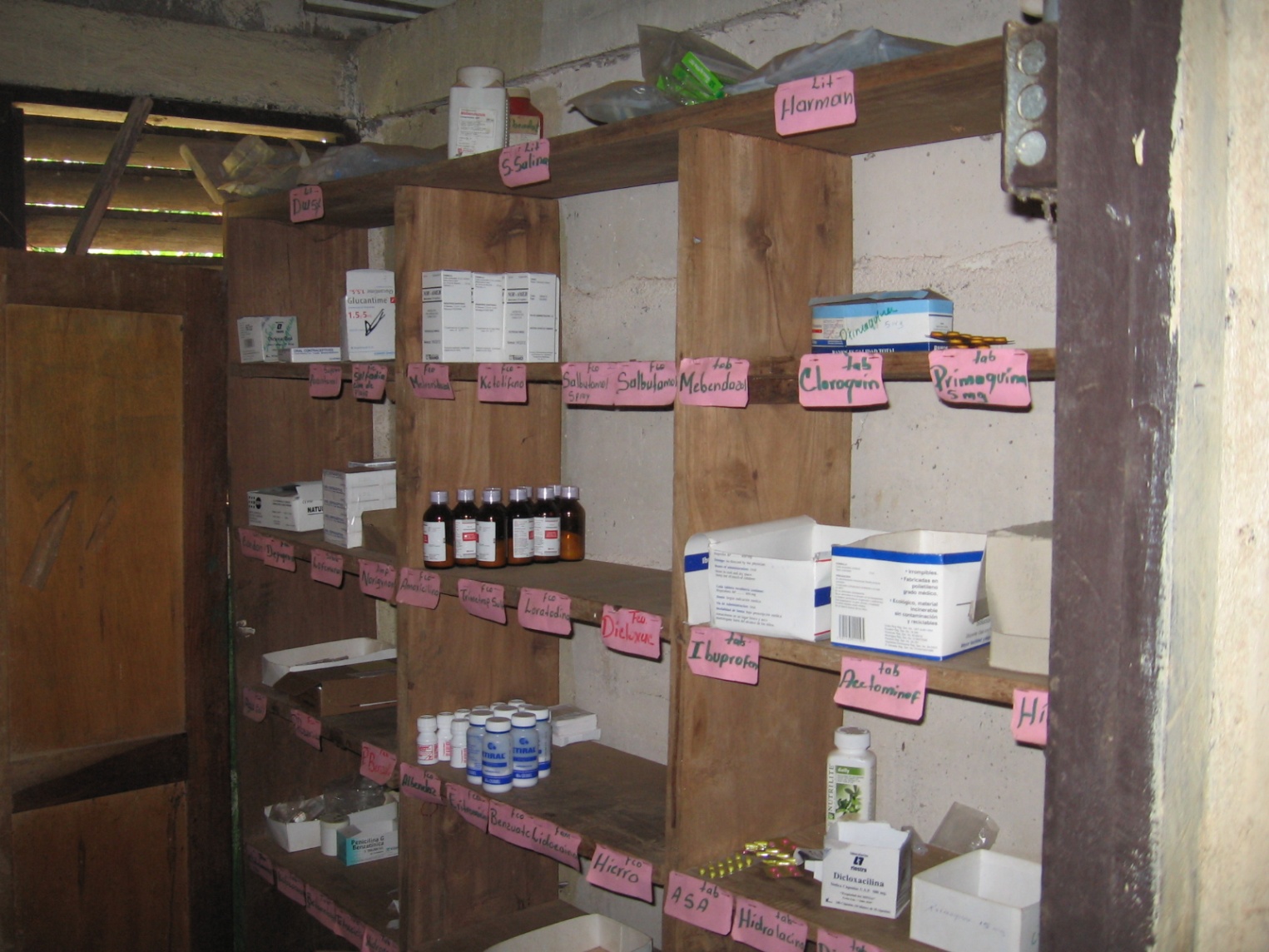 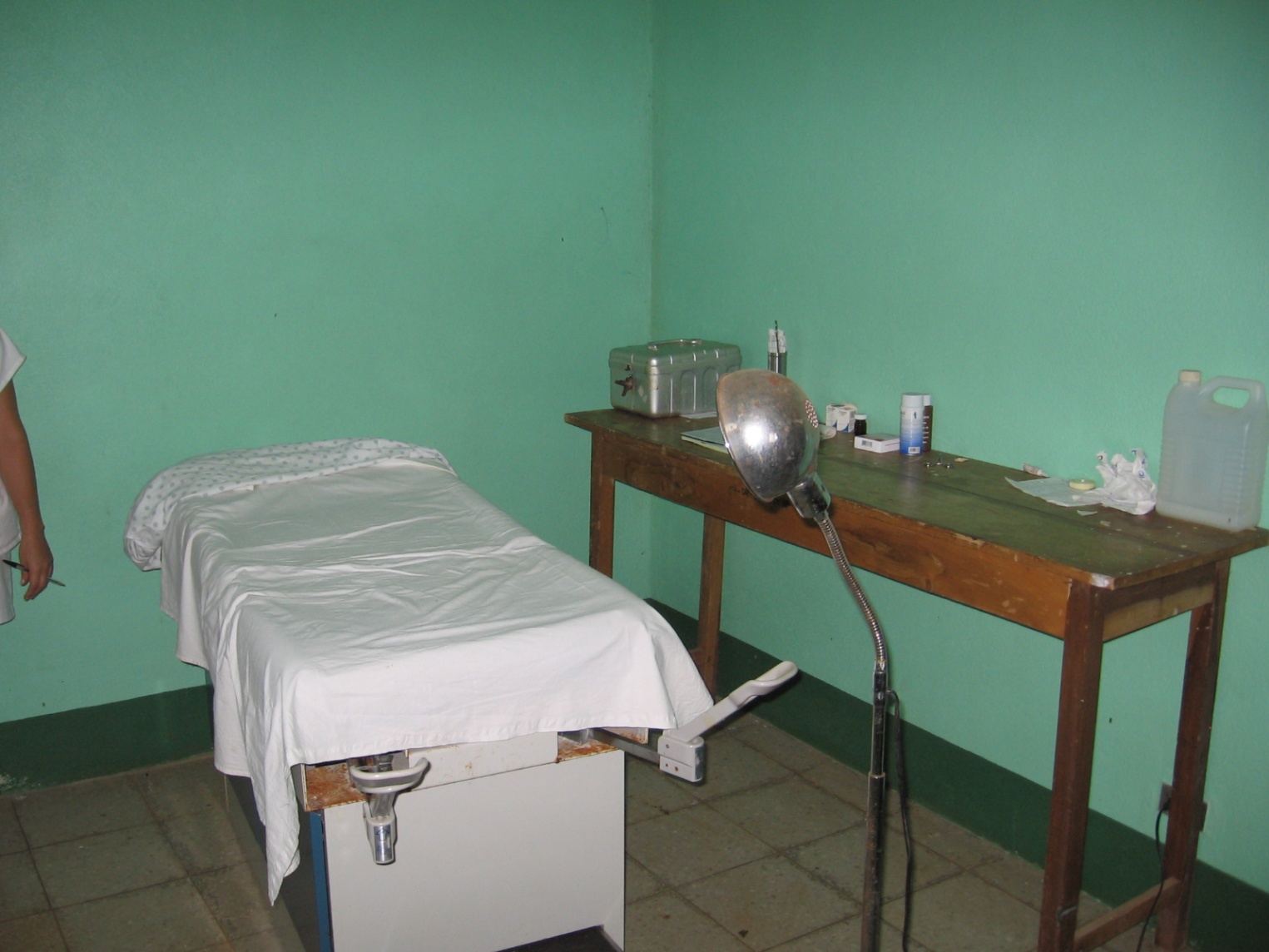 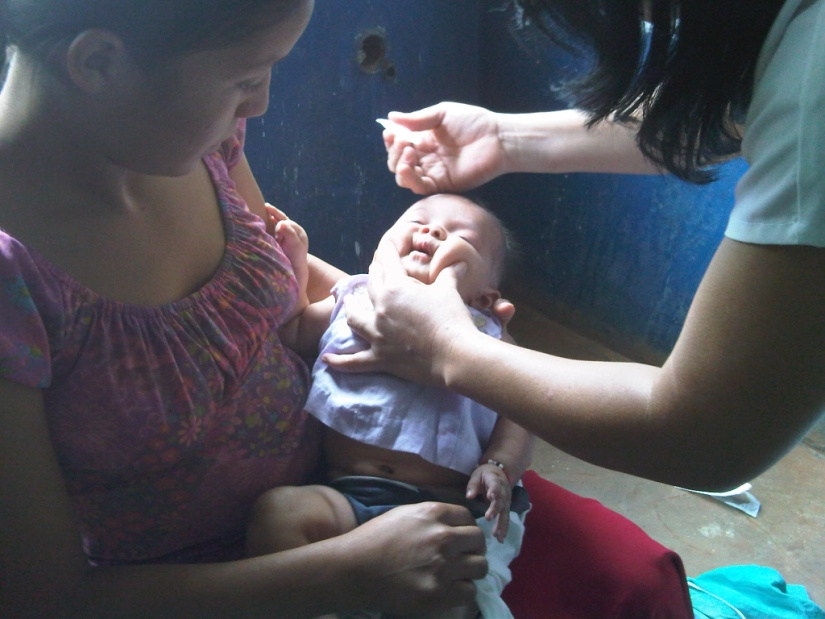 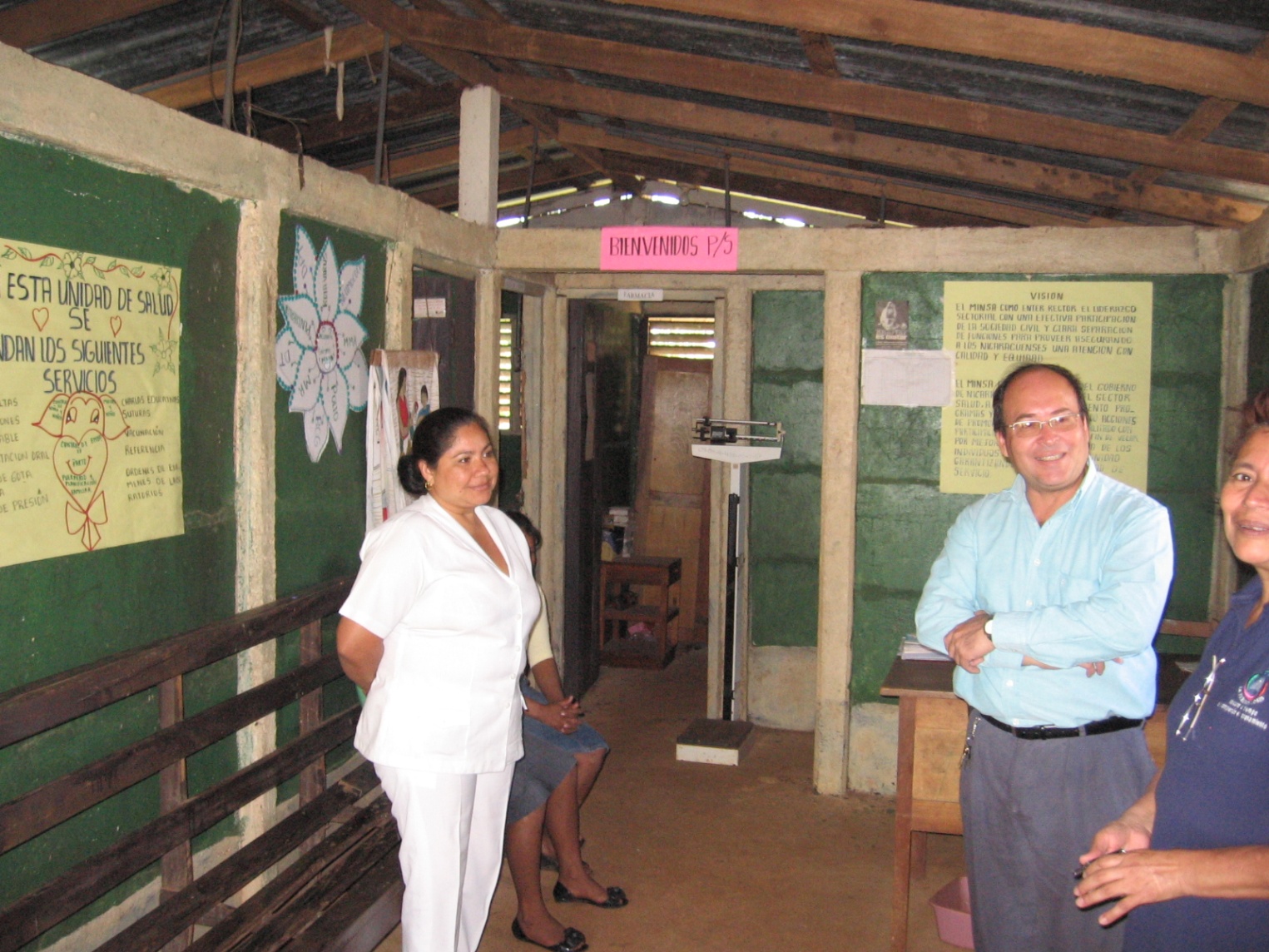 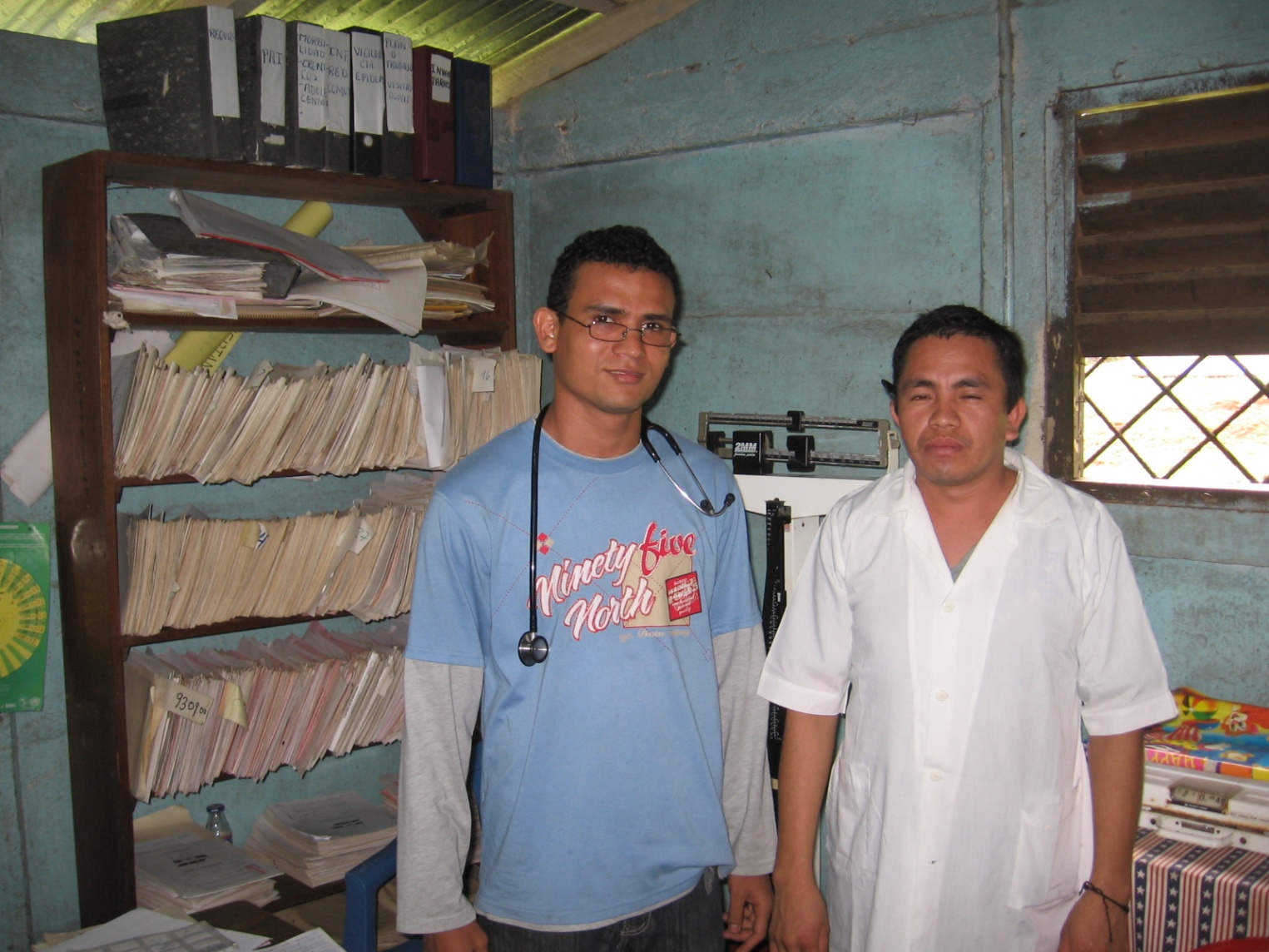 4/20/2020
CSEP 590B,  Development Engineering
13
What is the minimum useful connectivity
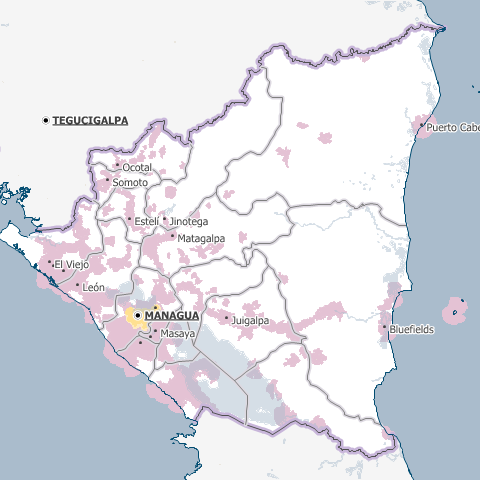 SMS Connectivity
Low cost, wide reach
At time, 2G was the realistic option
What are the data needs associated with peripheral clinics
Integrate clinic communication with vaccine refrigerator
Refrigerator the only powered device
Support remote temperature monitoring
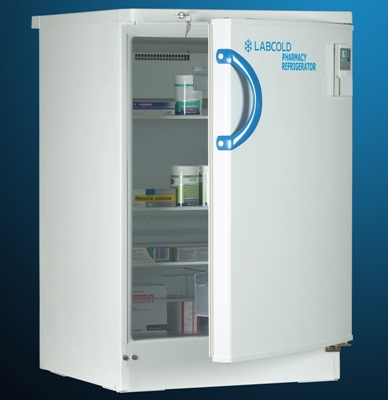 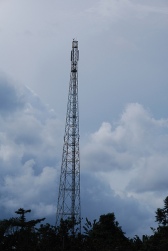 4/20/2020
CSEP 590B,  Development Engineering
14
Cold Chain
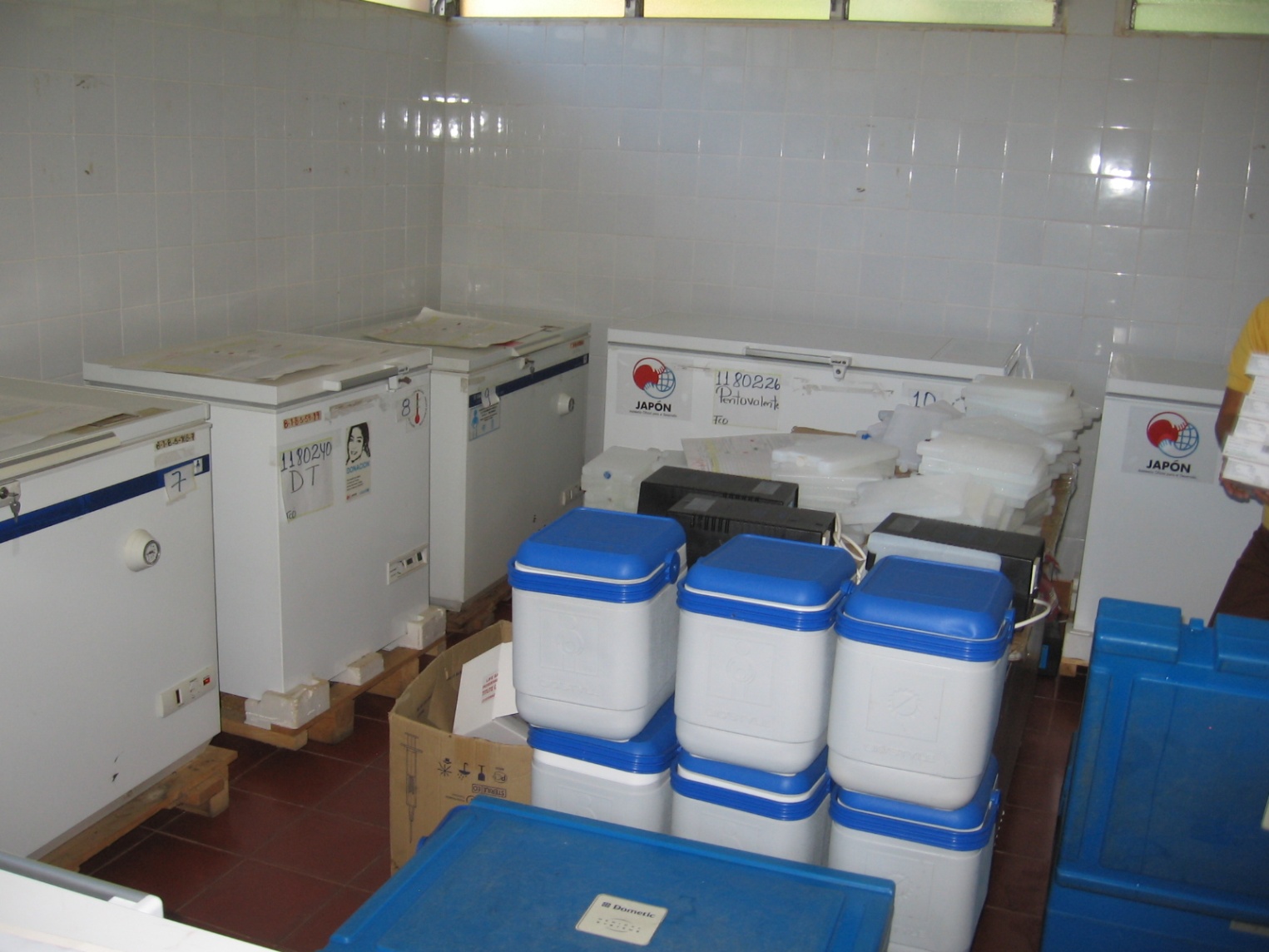 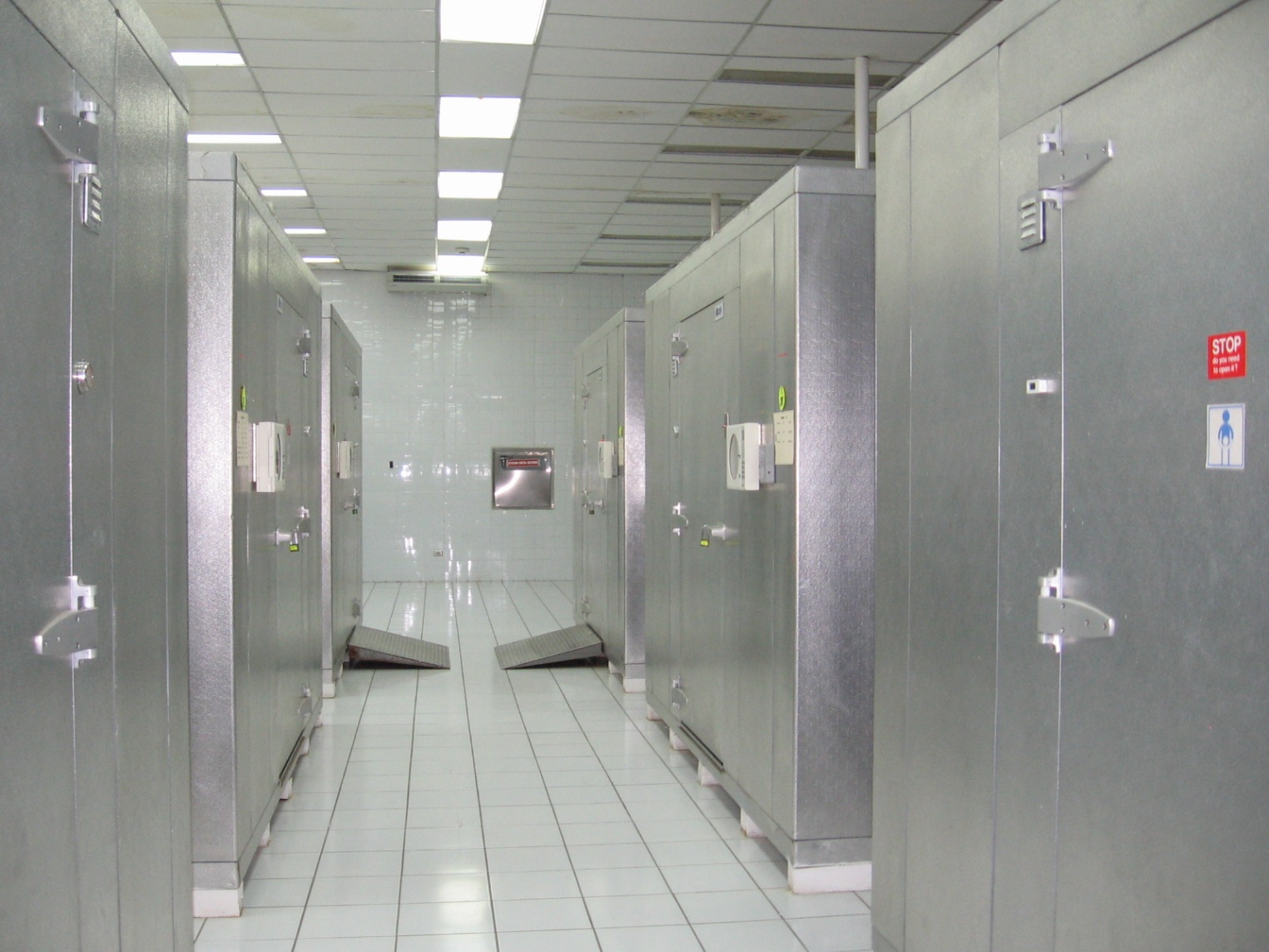 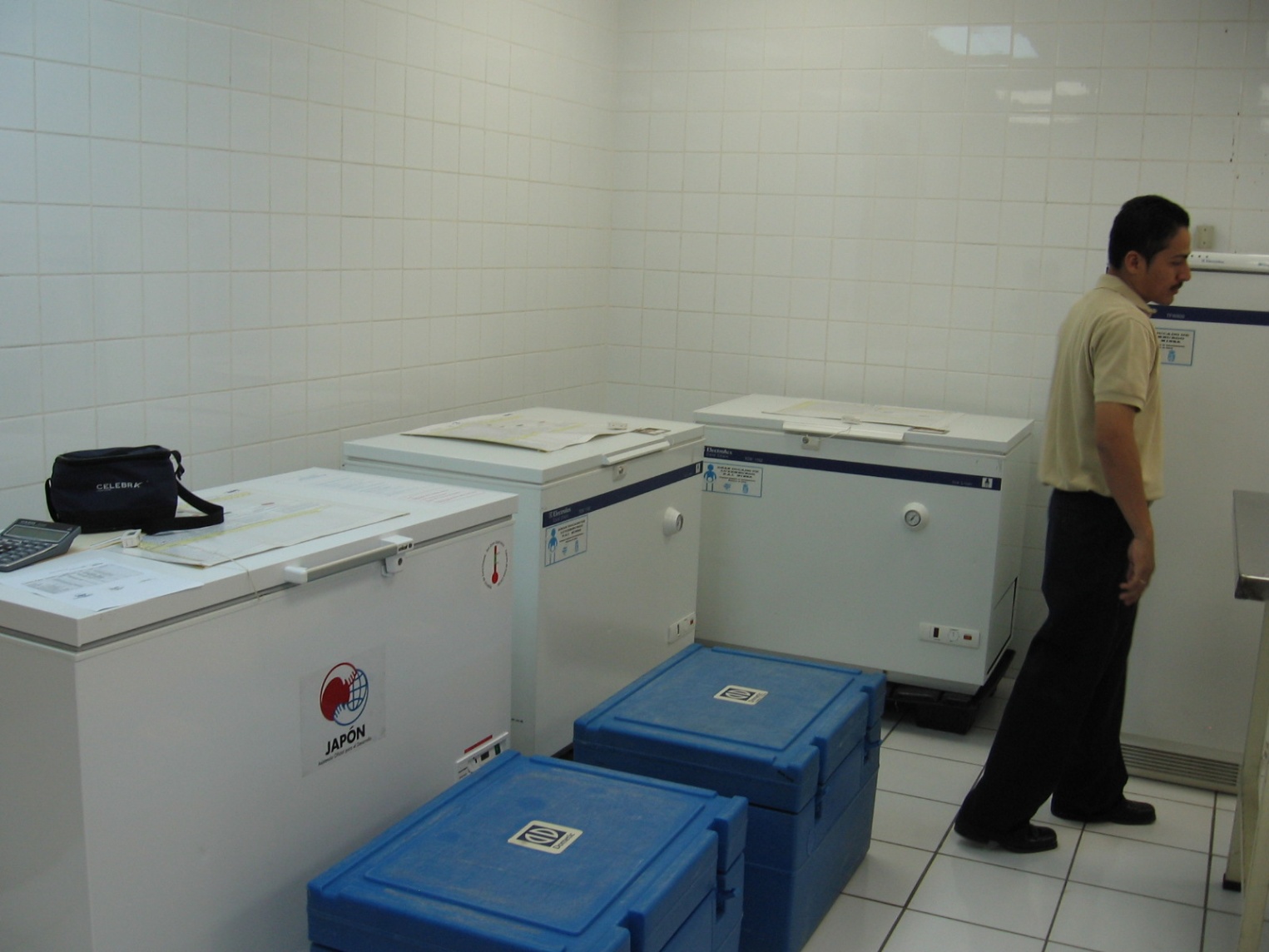 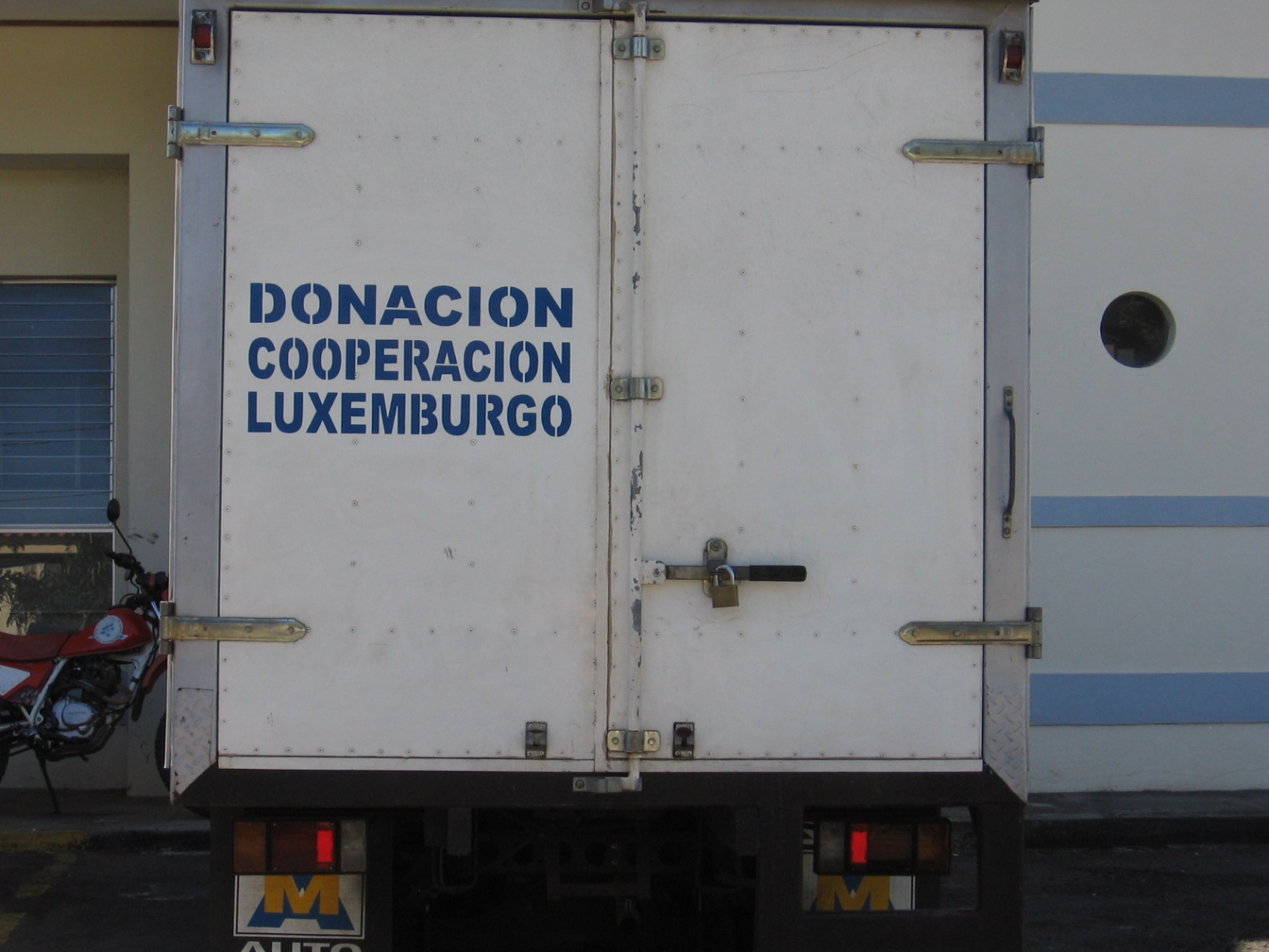 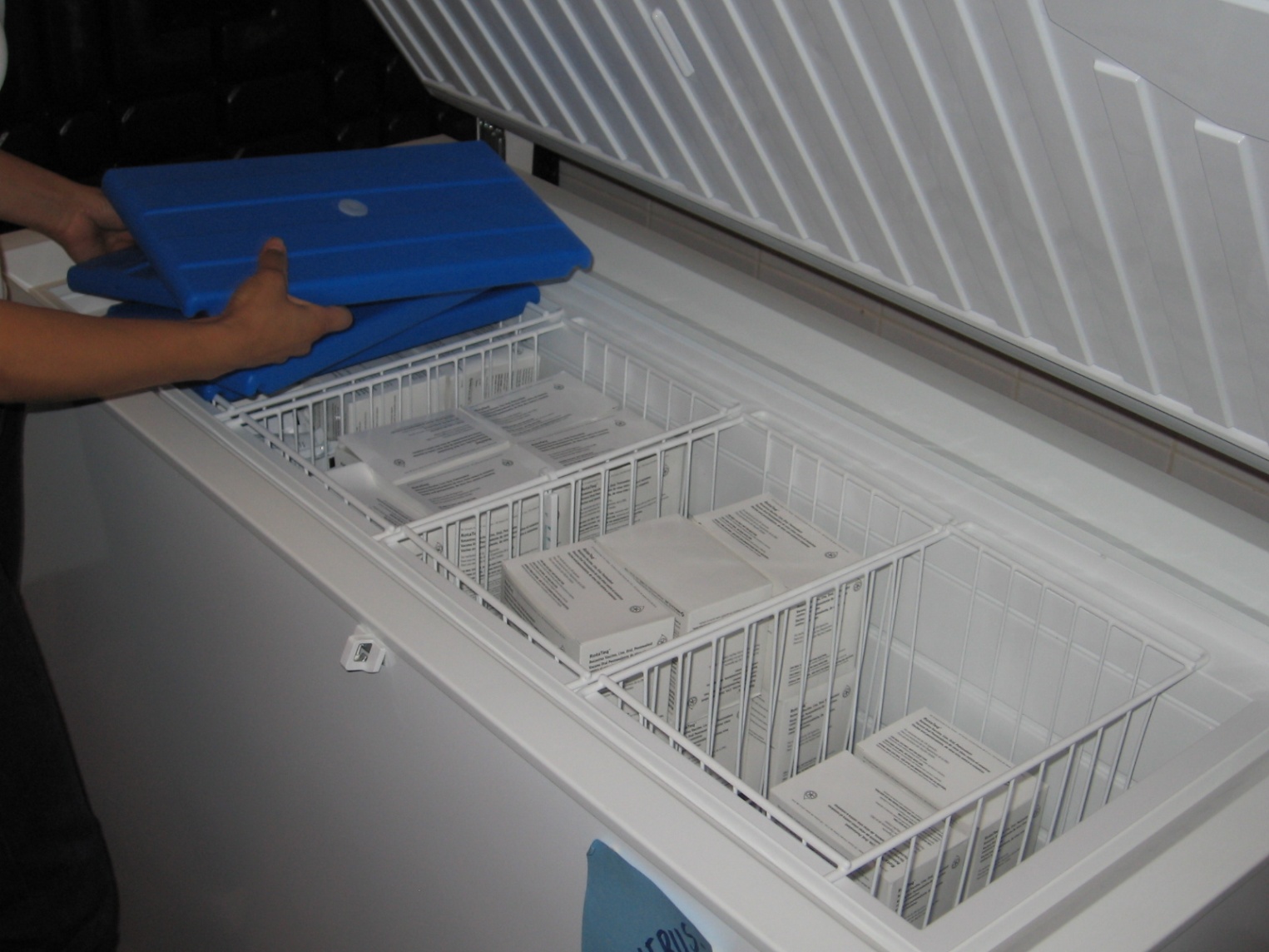 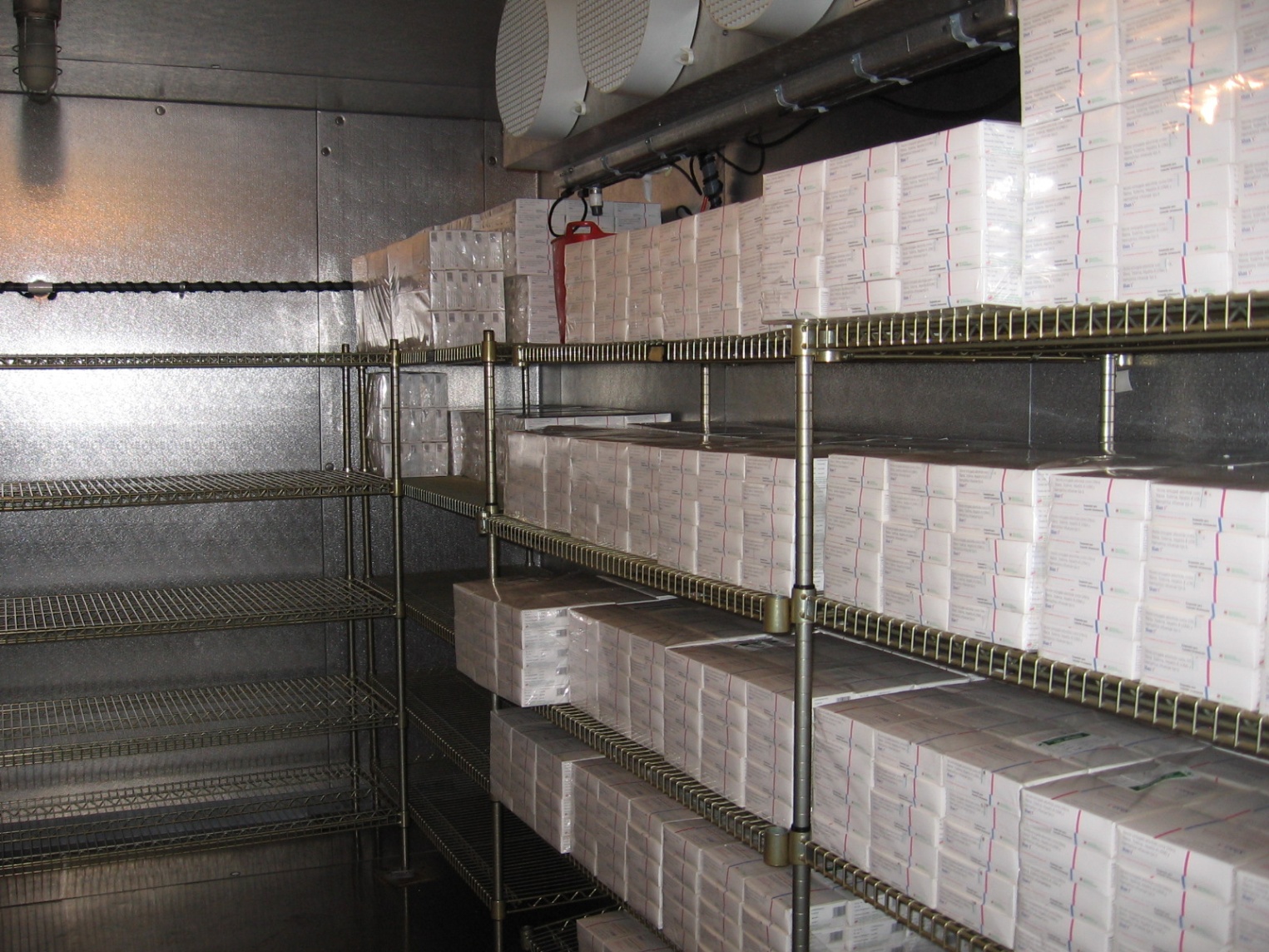 4/20/2020
CSEP 590B,  Development Engineering
15
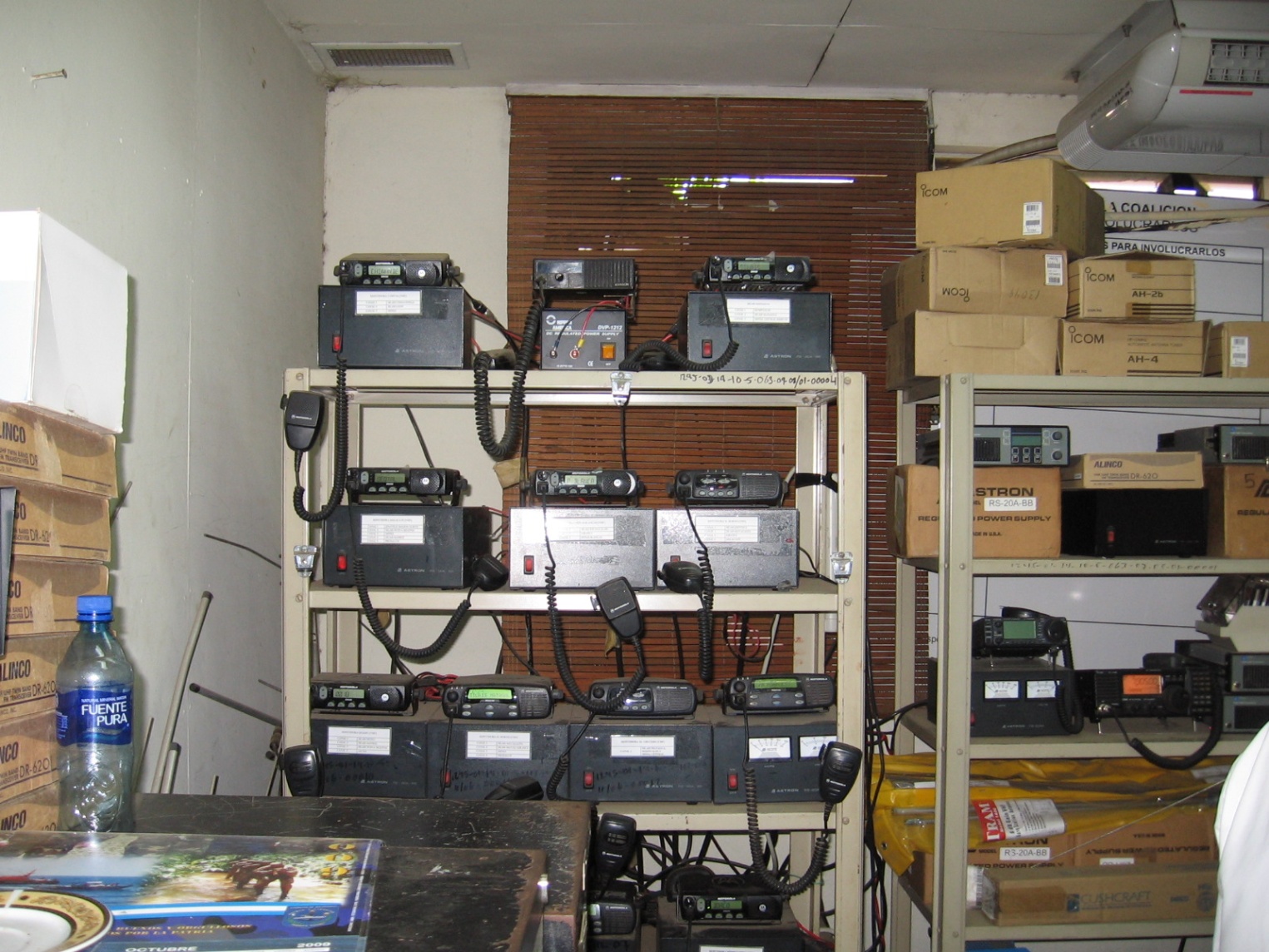 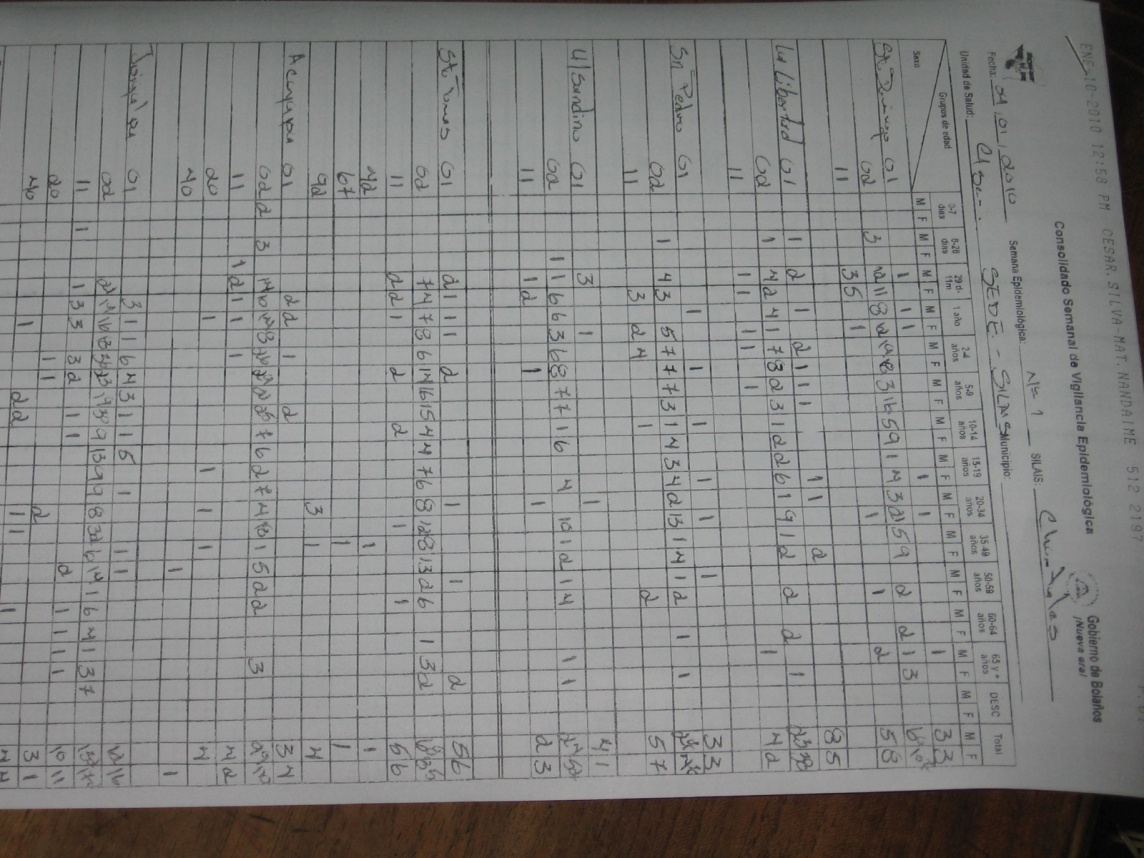 Data Needs and Use
Reporting of diseases,  immunization, cold chain
Much of the communication done during regular visits
Sufficient for logistics
Very remote facilities relied on radios,   cell phones replacing radios in other areas
Surveillance a priority from MoH
Wanted more frequent reporting
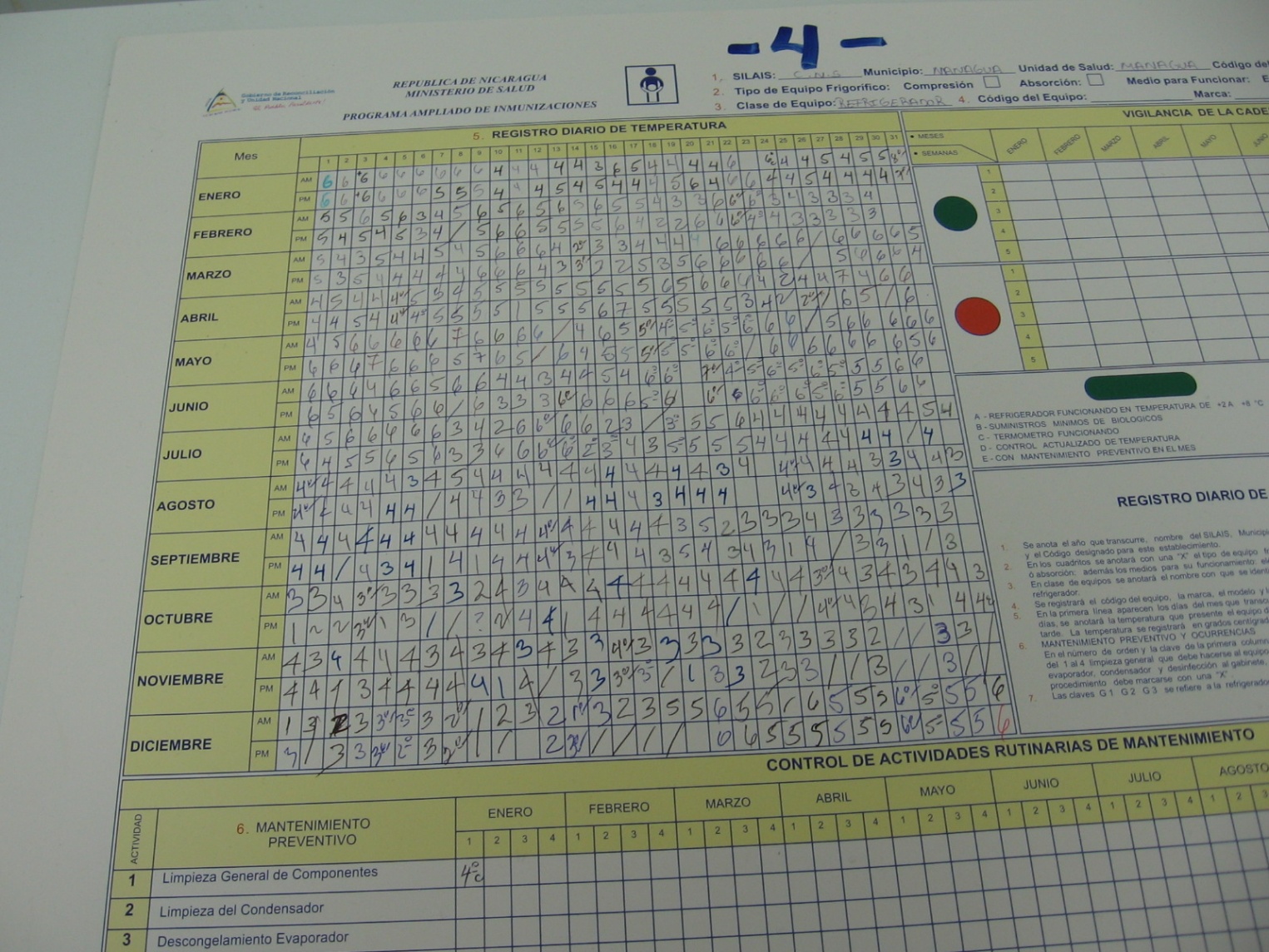 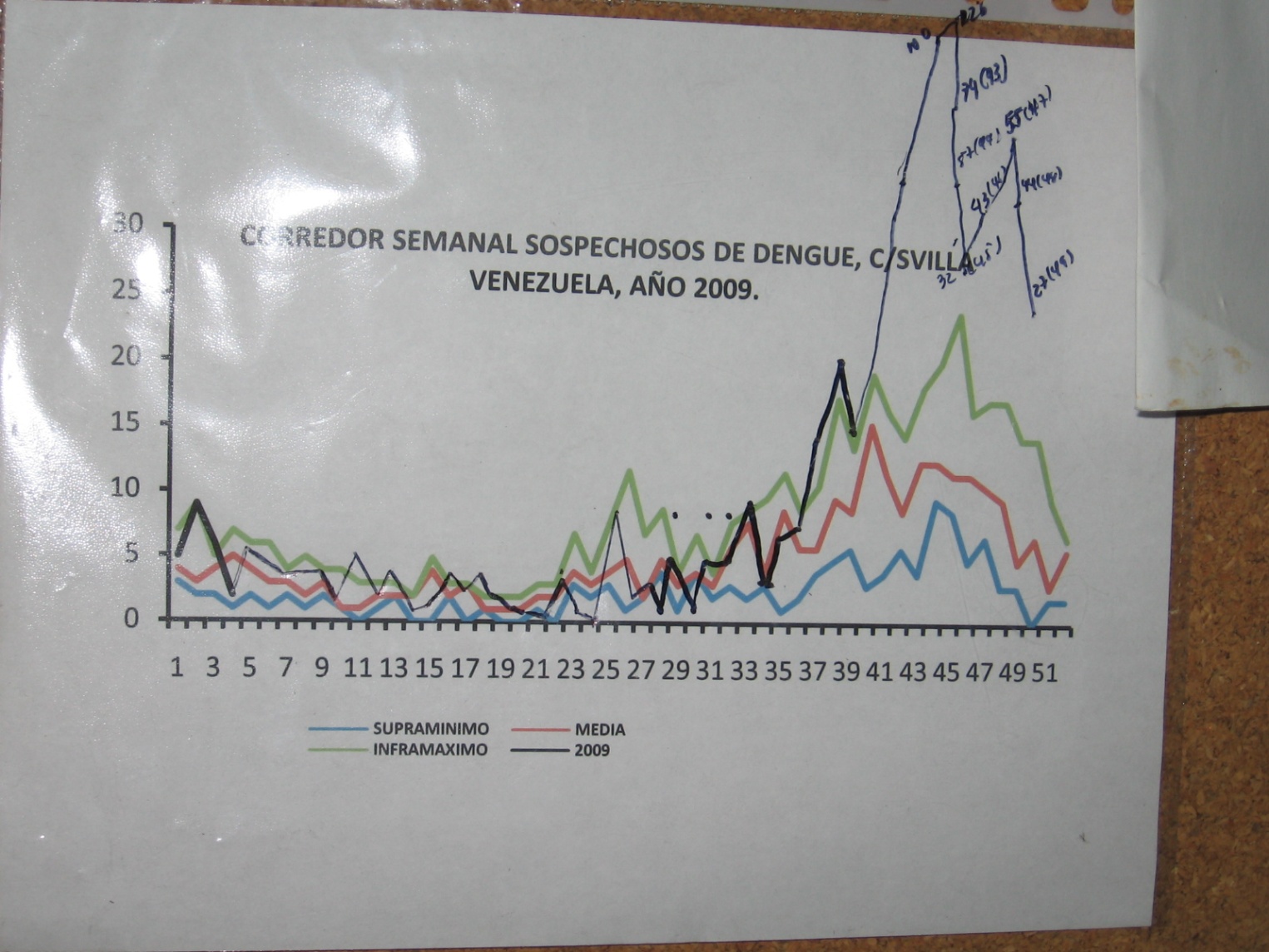 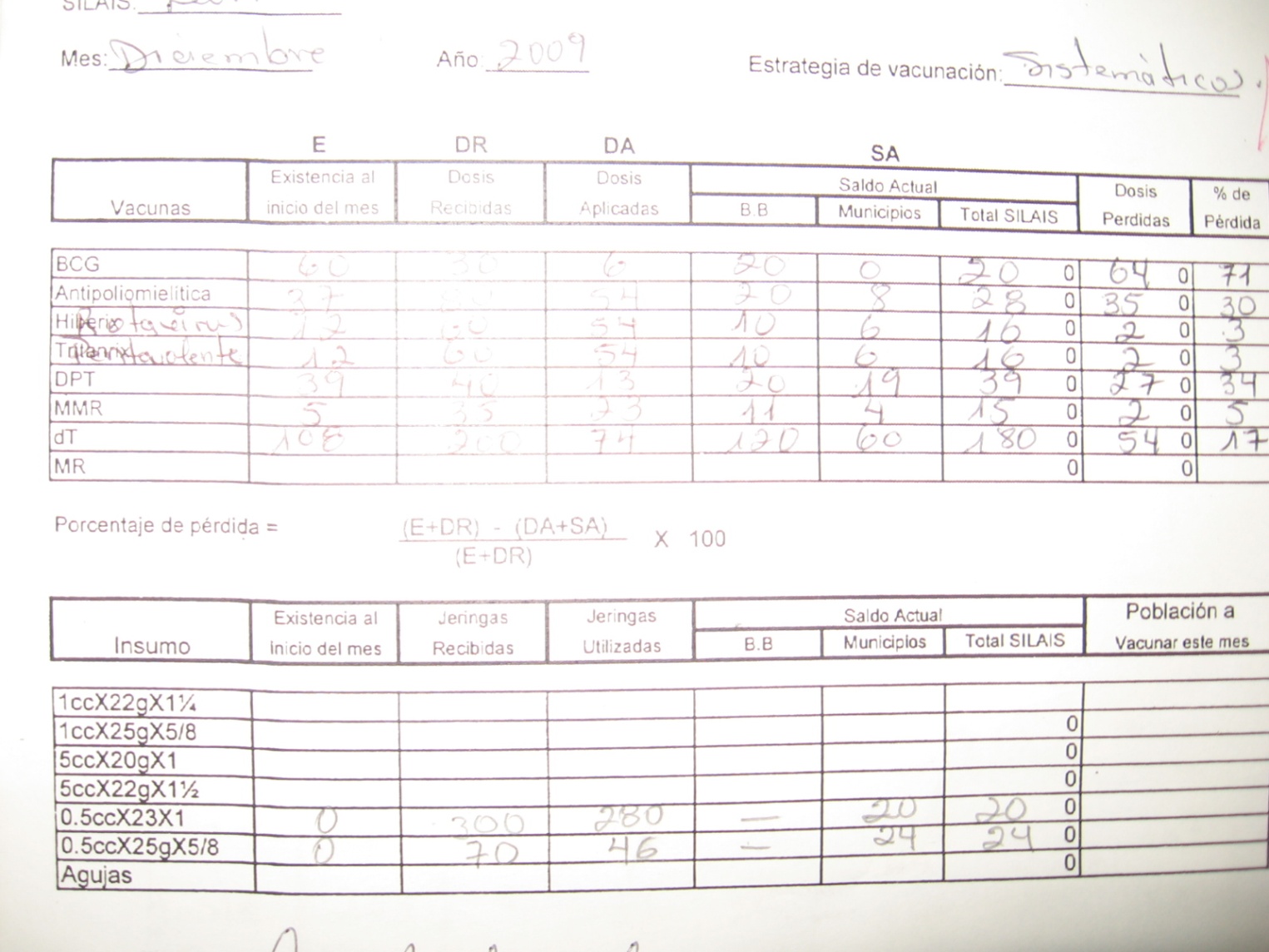 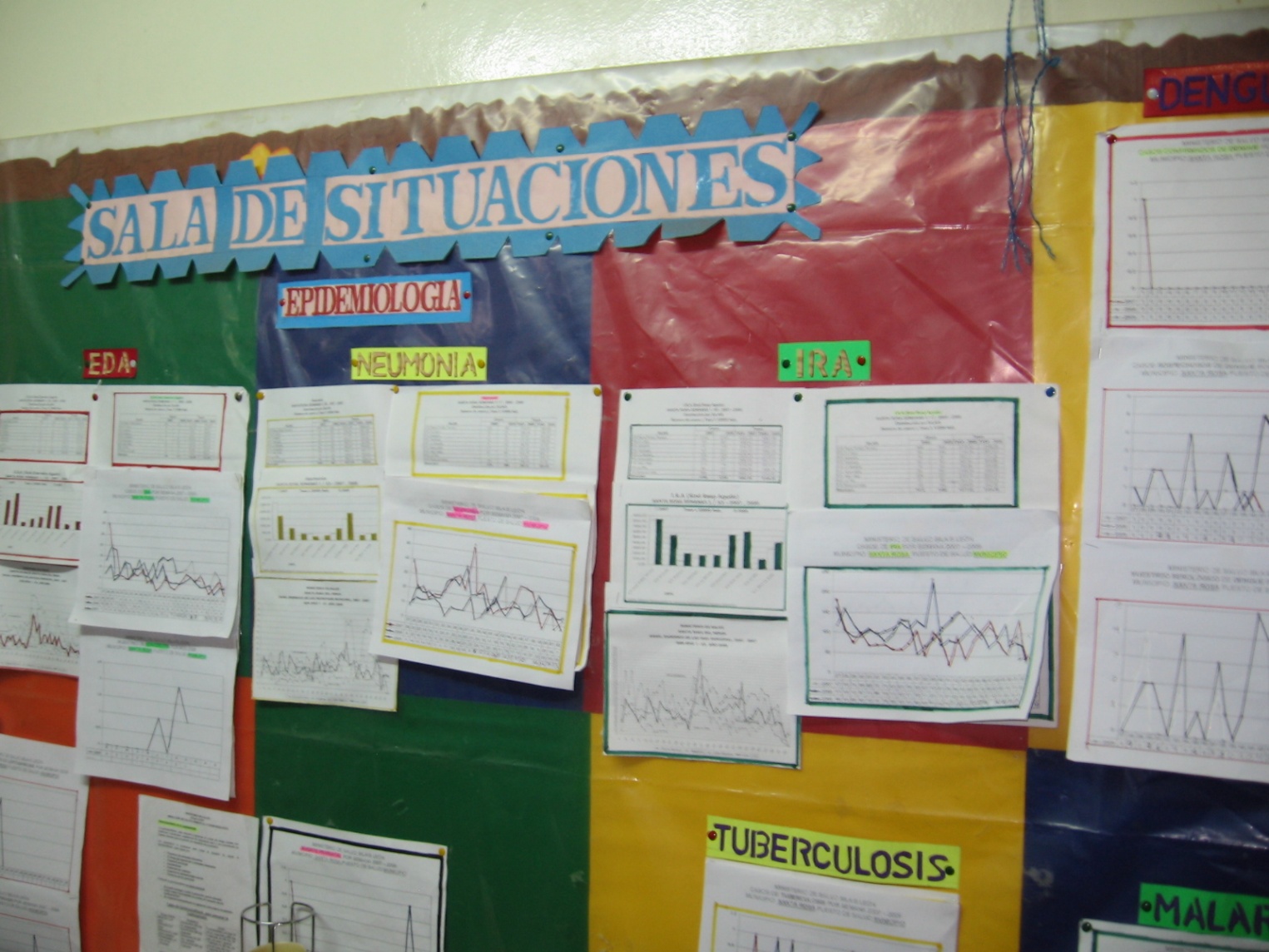 4/20/2020
CSEP 590B,  Development Engineering
16
Smart Connect
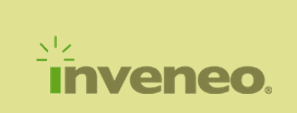 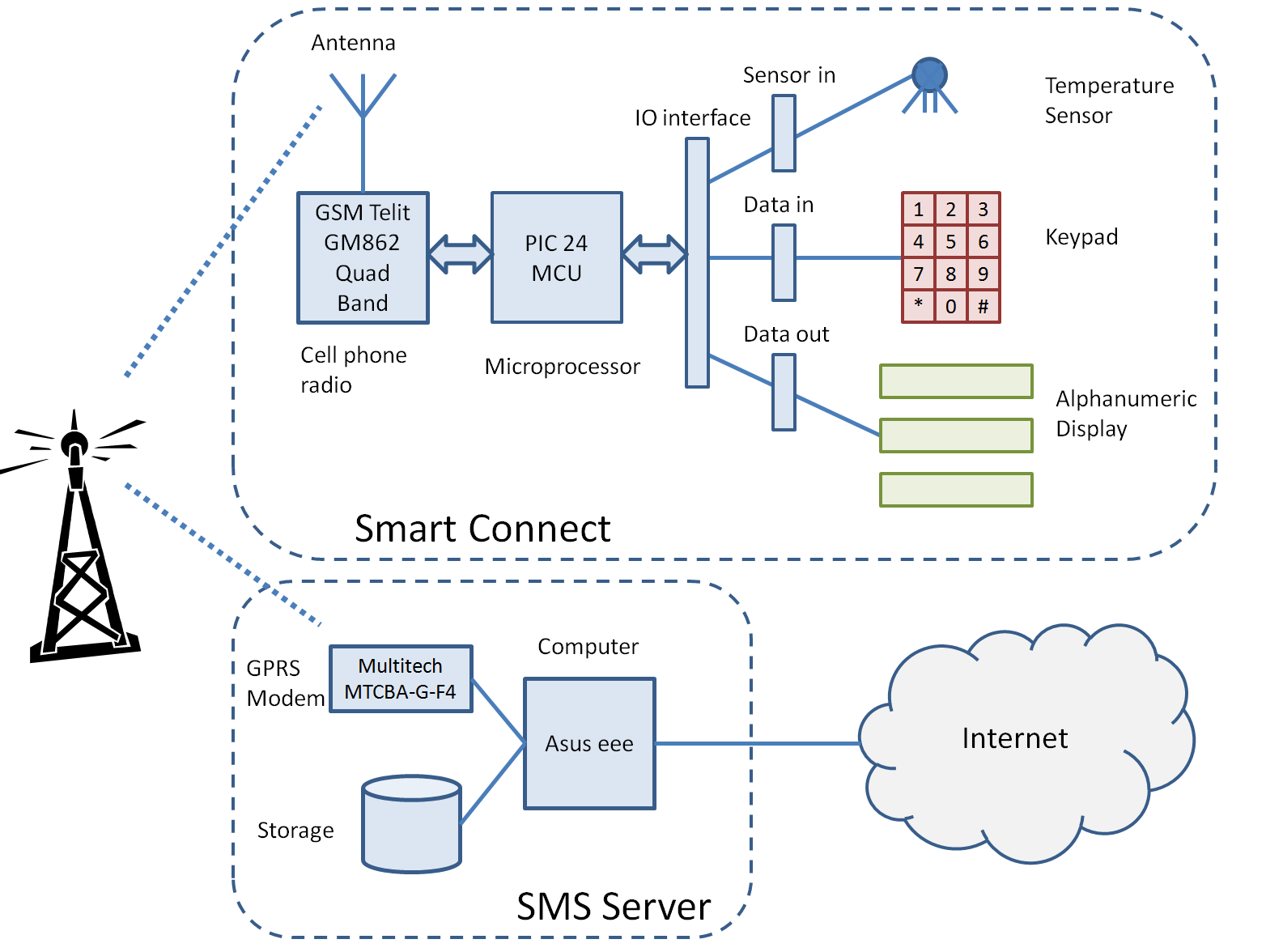 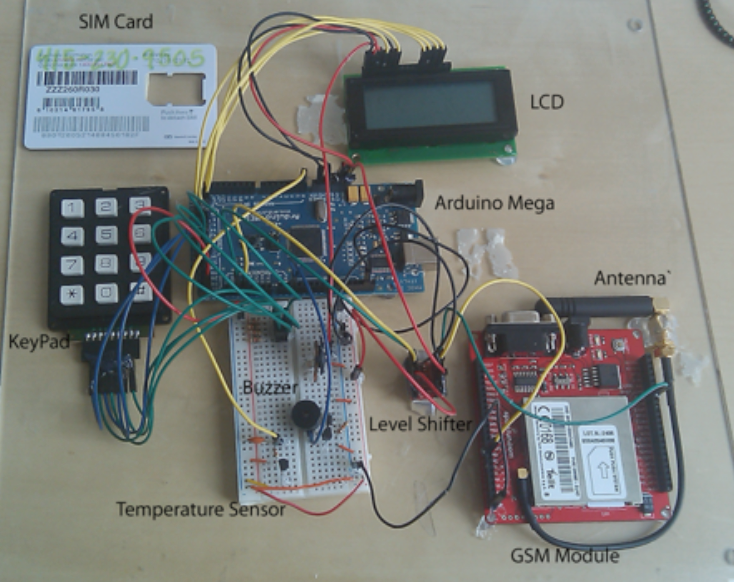 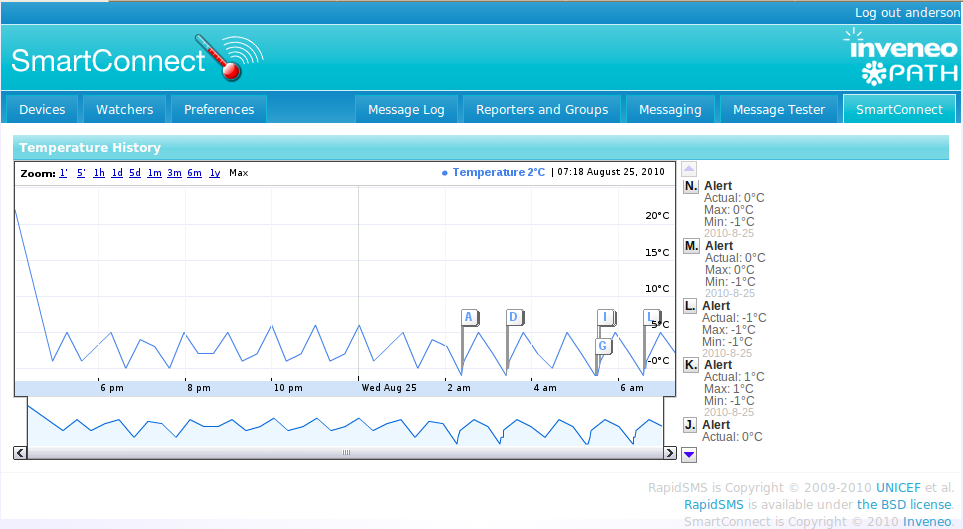 4/20/2020
CSEP 590B,  Development Engineering
17
Fone Astra (Rohit Chaudhri)
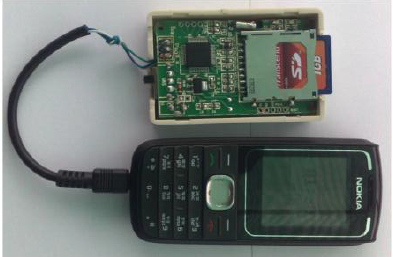 Sensor connection to low cost phone
Phone for communication and output
$25 board + $25 phone
Temperature monitoring
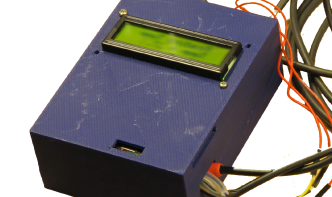 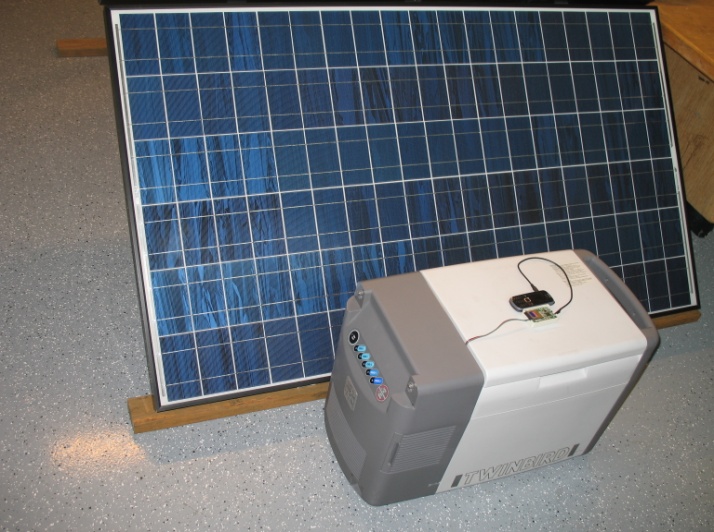 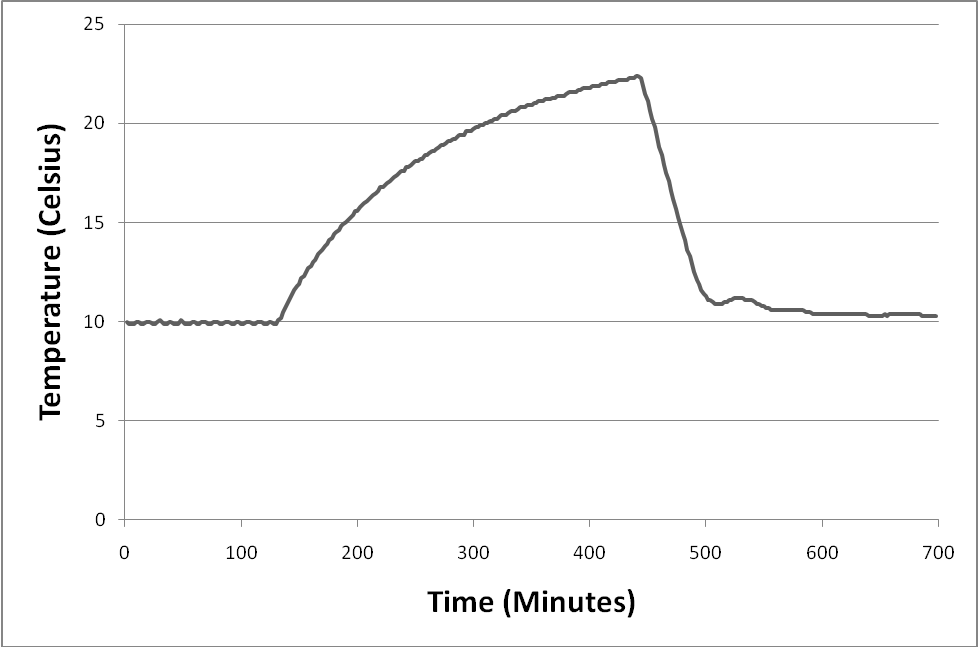 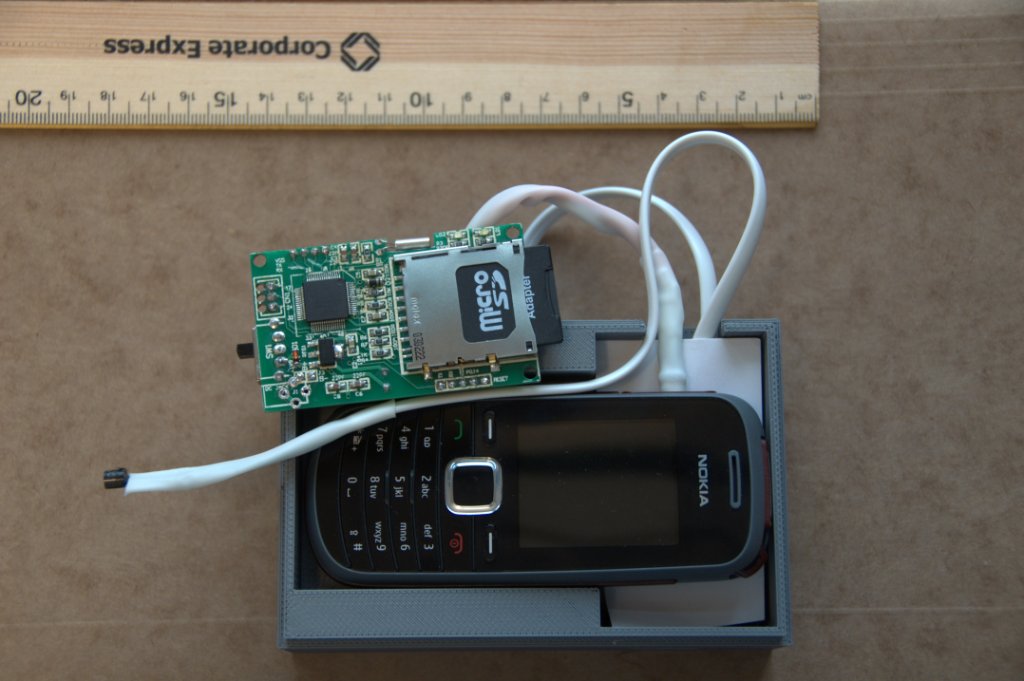 4/20/2020
CSEP 590B,  Development Engineering
18
Android Fone Astra
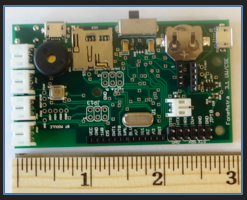 Version 2 of FoneAstra replaced basic phone with Android phone
Communication by bluetooth or USB
Separate power for FoneAstra device
Programmability and UI on phone
Build on ODK Sensors
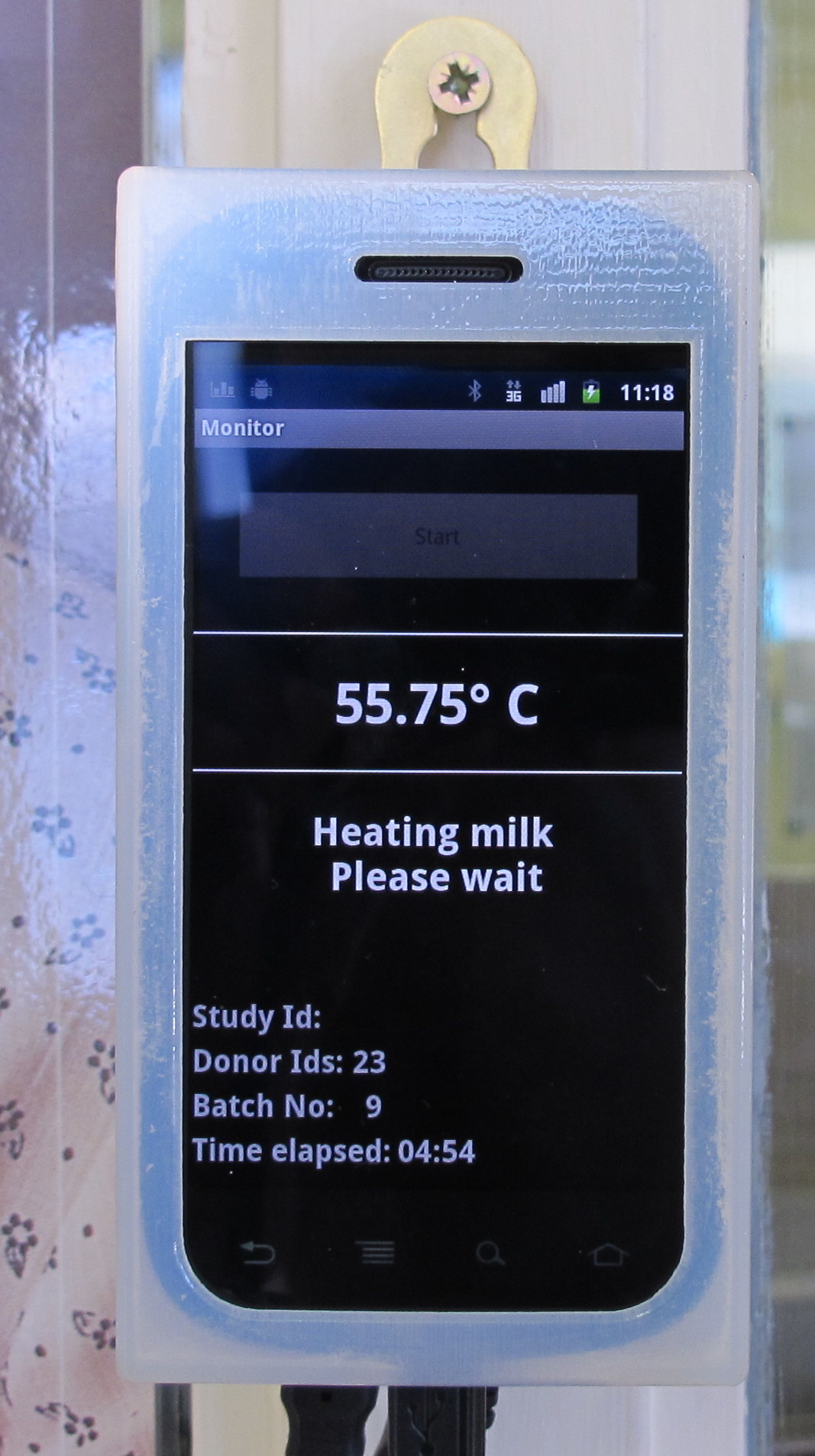 4/20/2020
CSEP 590B,  Development Engineering
19
Breast milk pasteurization
Recognized health benefits of breast milk 
Milk banking an option when breast feeding not possible
Providing safe breast milk in low-income regions is a challenge
Commercial pasteurizers are expensive
Low-tech methods lack quality control
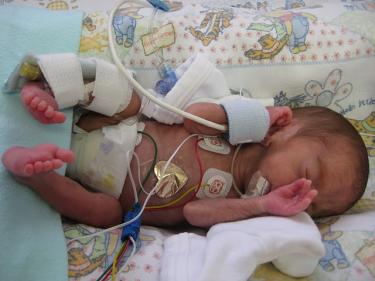 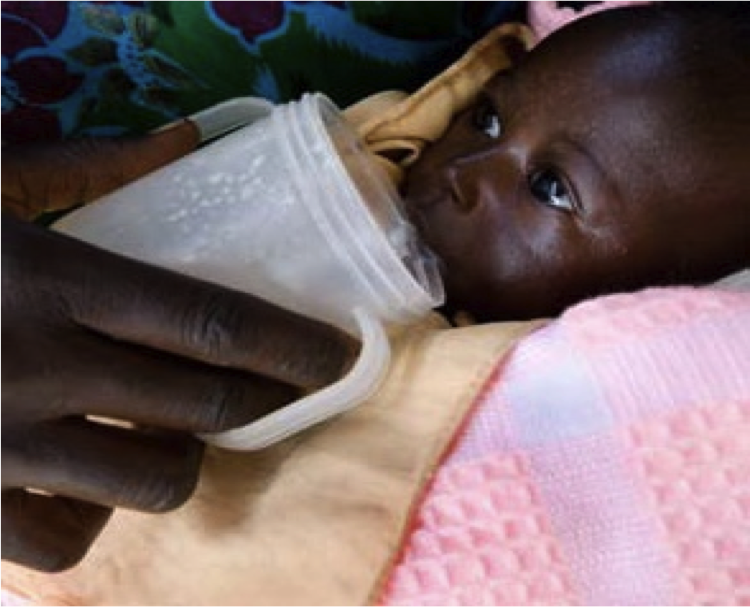 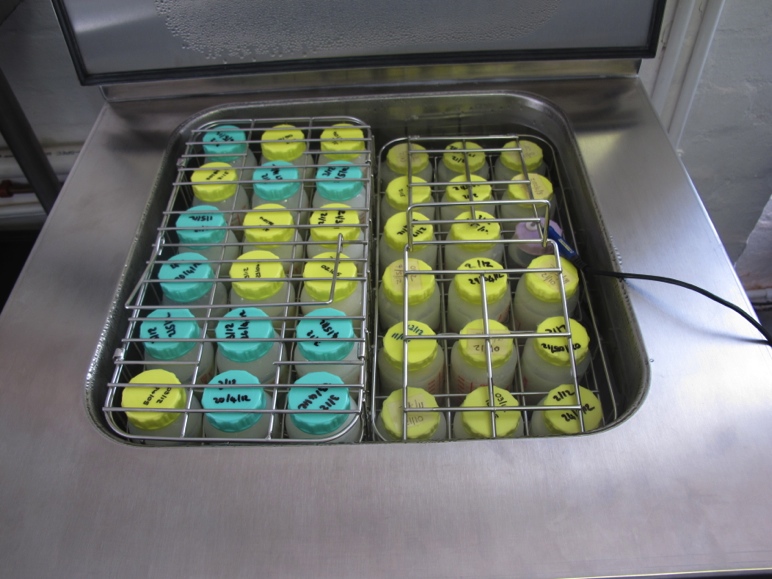 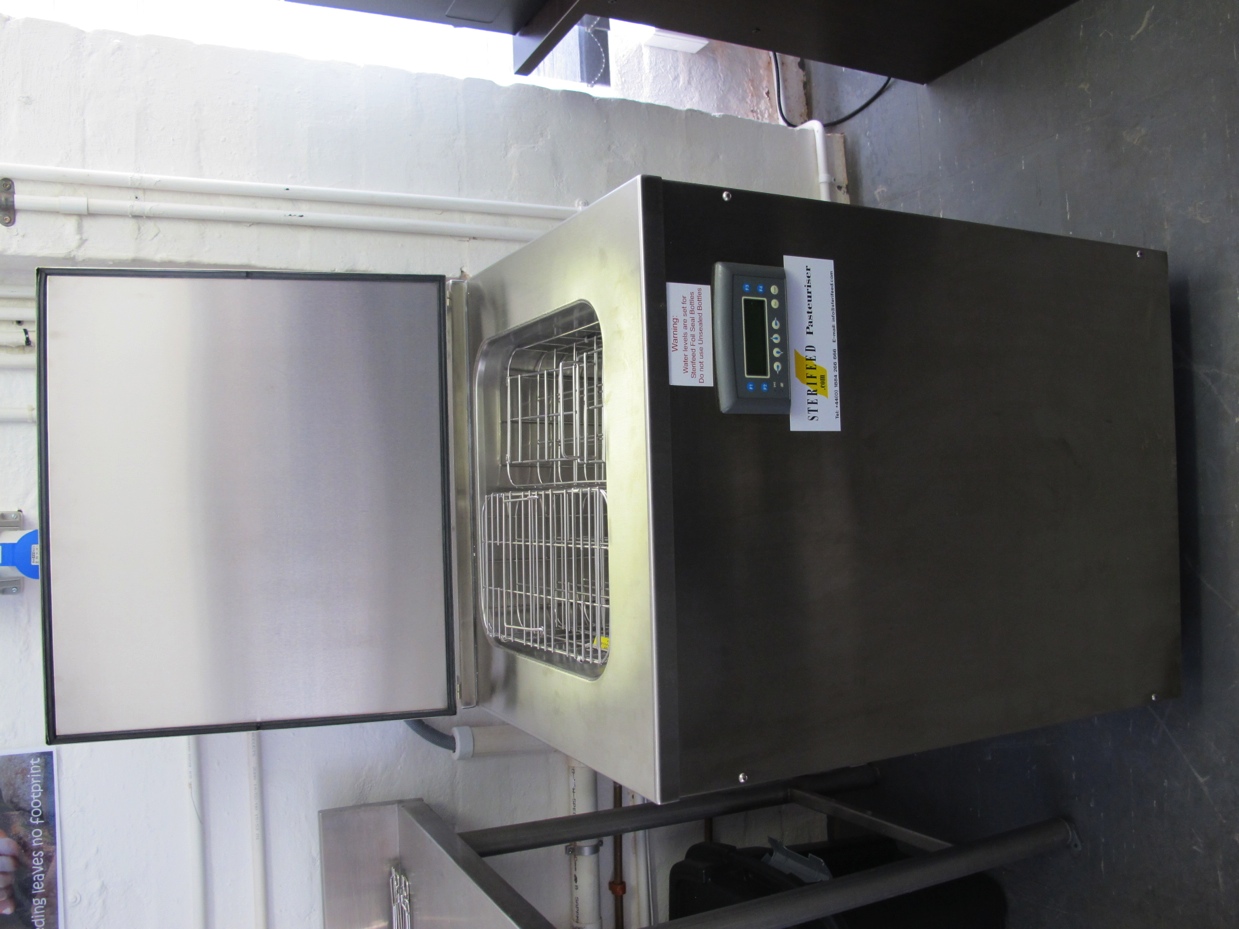 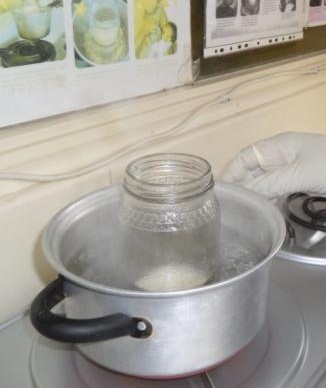 4/20/2020
CSEP 590B,  Development Engineering
20
Milk Pasteurization
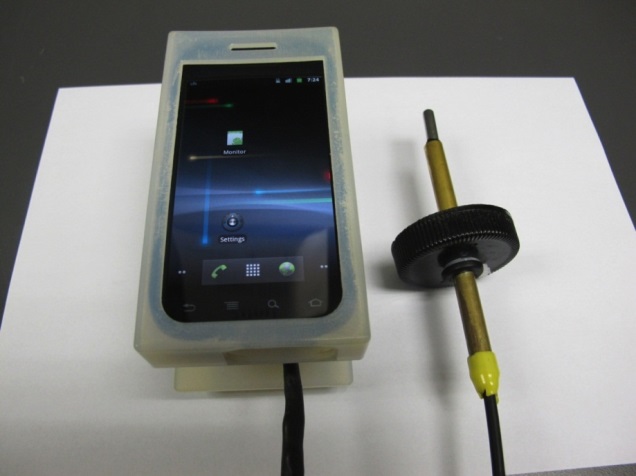 Human milk pasteurization
Replace high price pasteurizer with hotplate
Temperature monitoring to ensure proper heating and verify quality
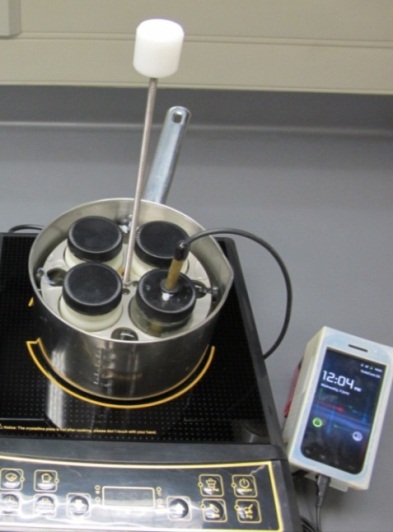 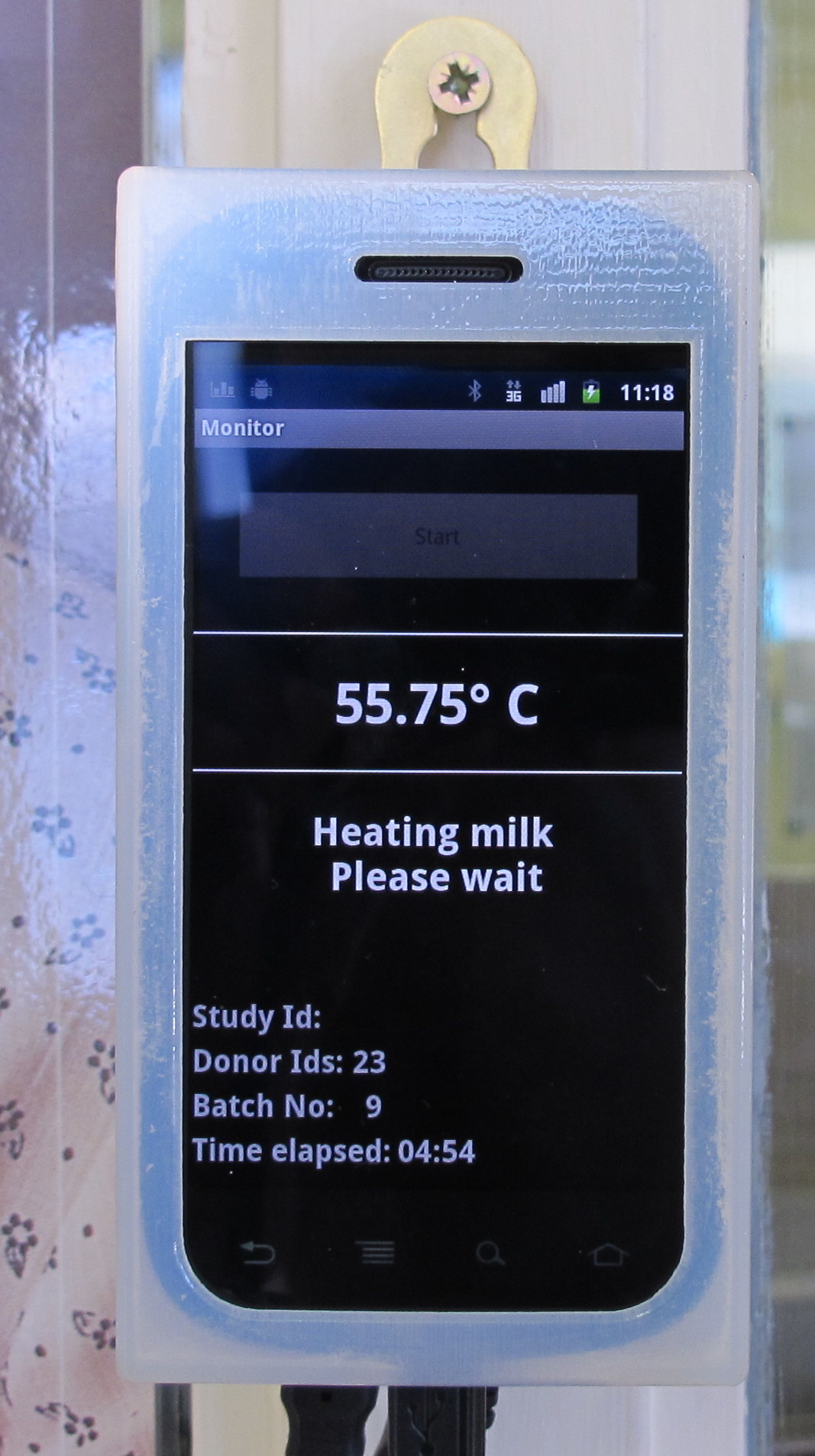 4/20/2020
CSEP 590B,  Development Engineering
21
Practical, affordable breast milk pasteurization
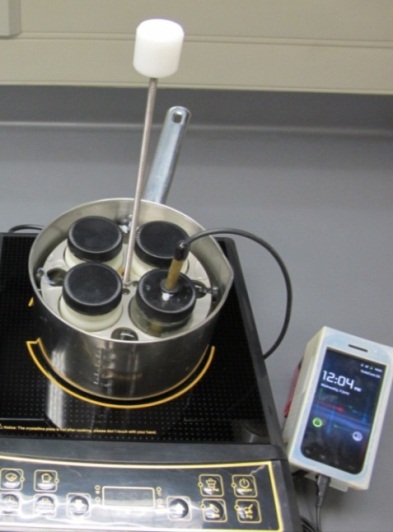 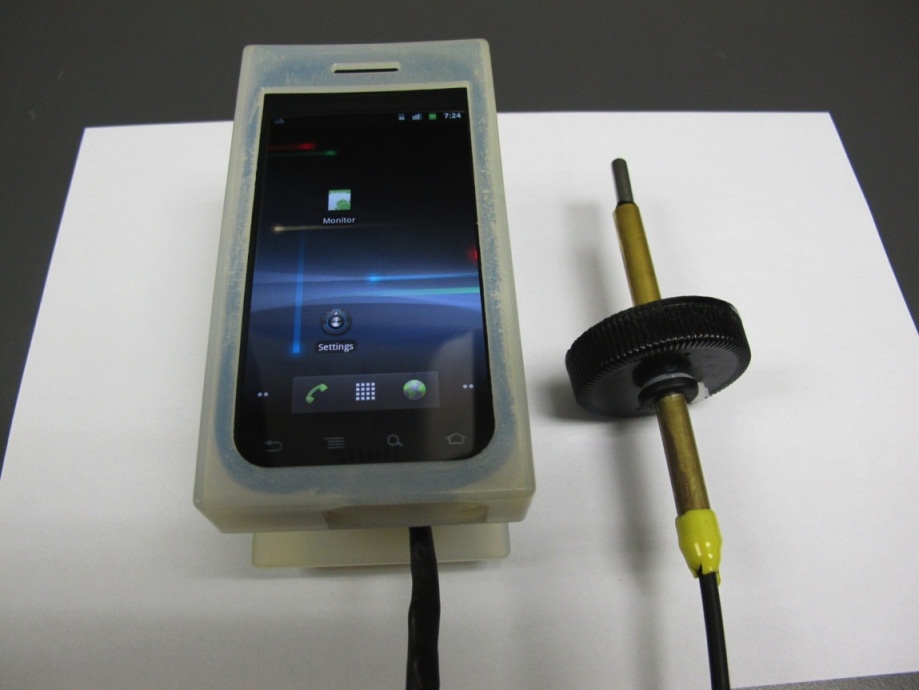 Temperature probe monitors milk temperatures
Android mobile app:
Collects donor information
Guides user through pasteurization process based on milk-temperature
Prints pasteurization report and labels for processed milk-bottles
Uploads temperature data to server for review by supervisors
4/20/2020
CSEP 590B,  Development Engineering
22
Pasteurization process
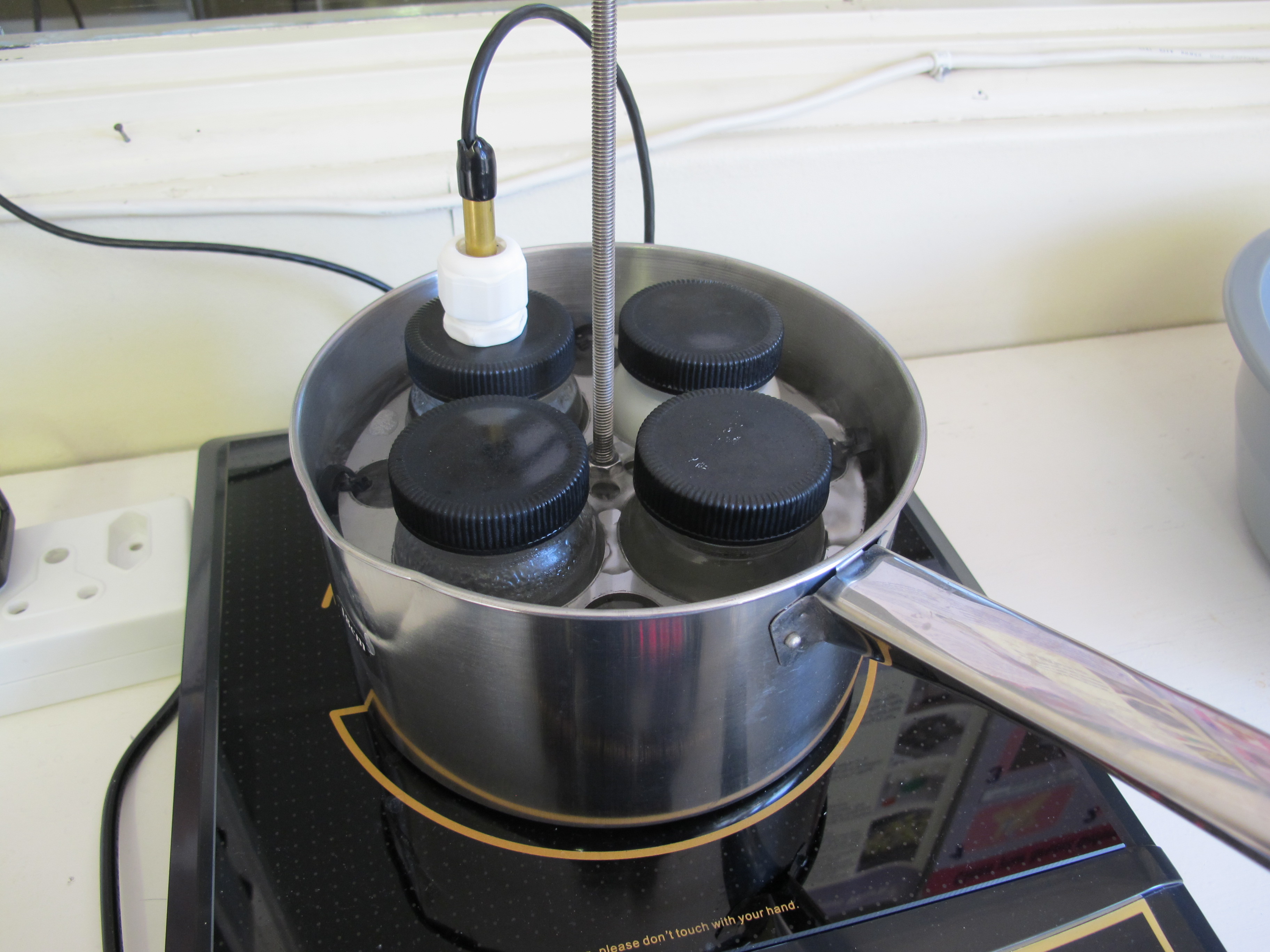 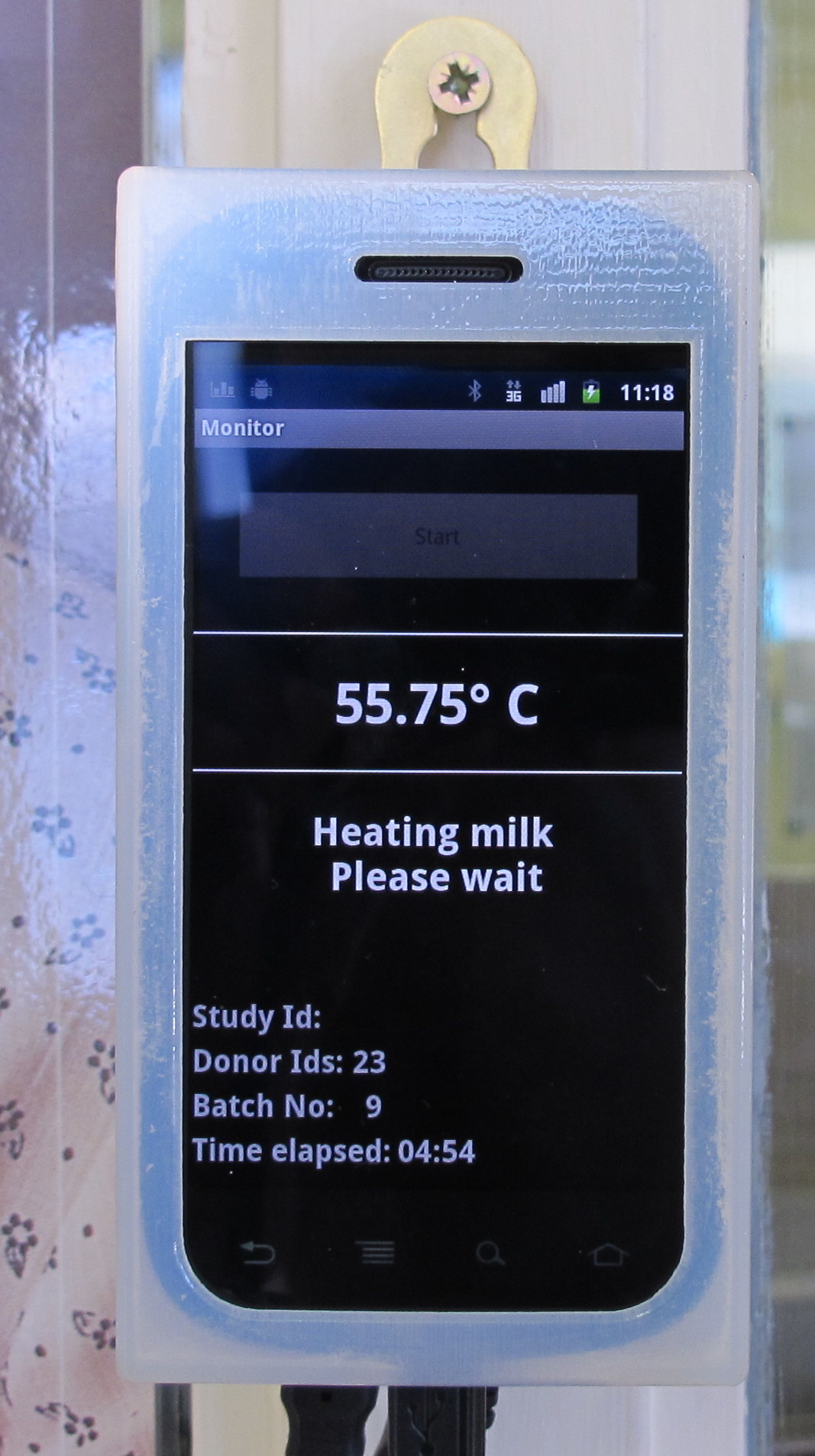 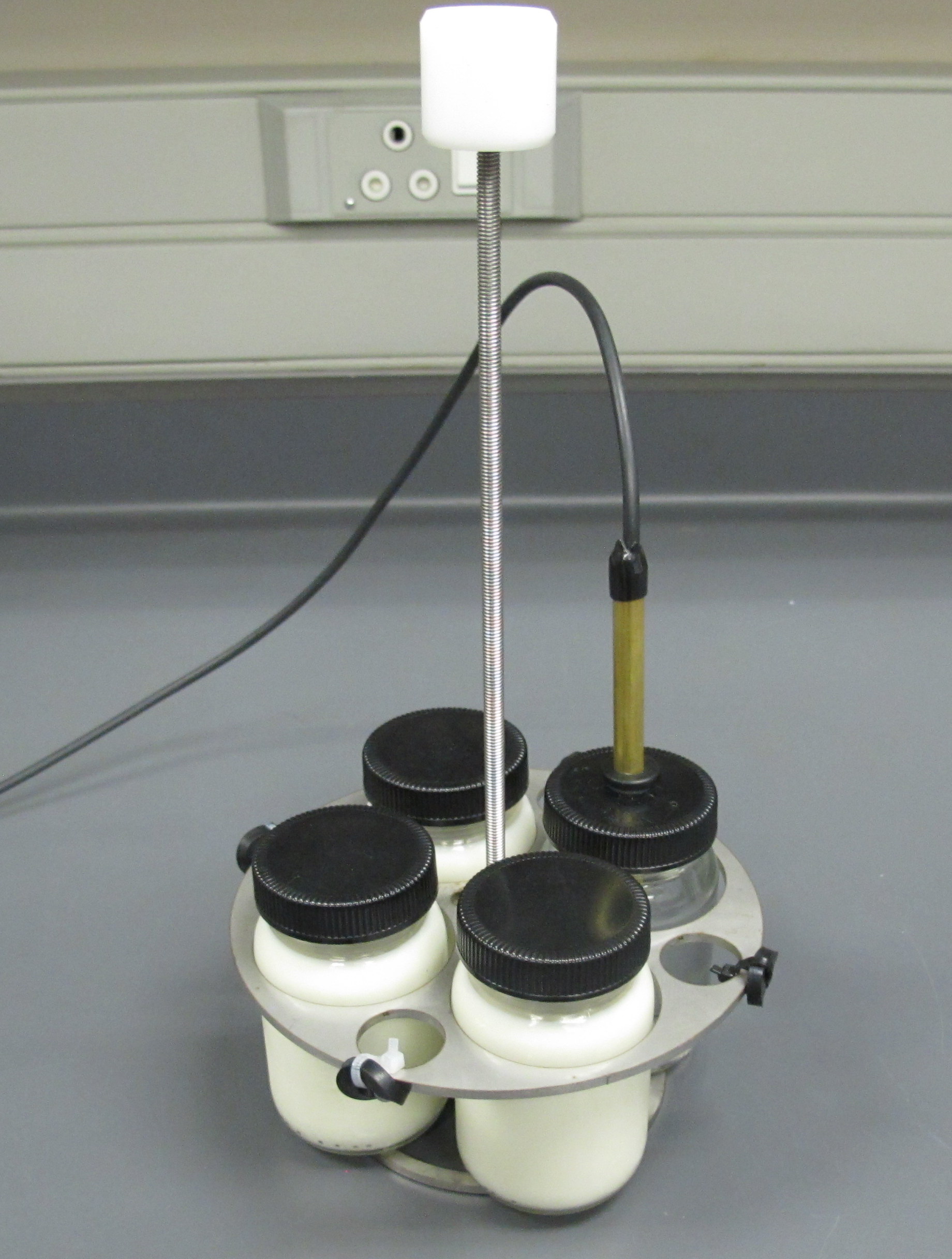 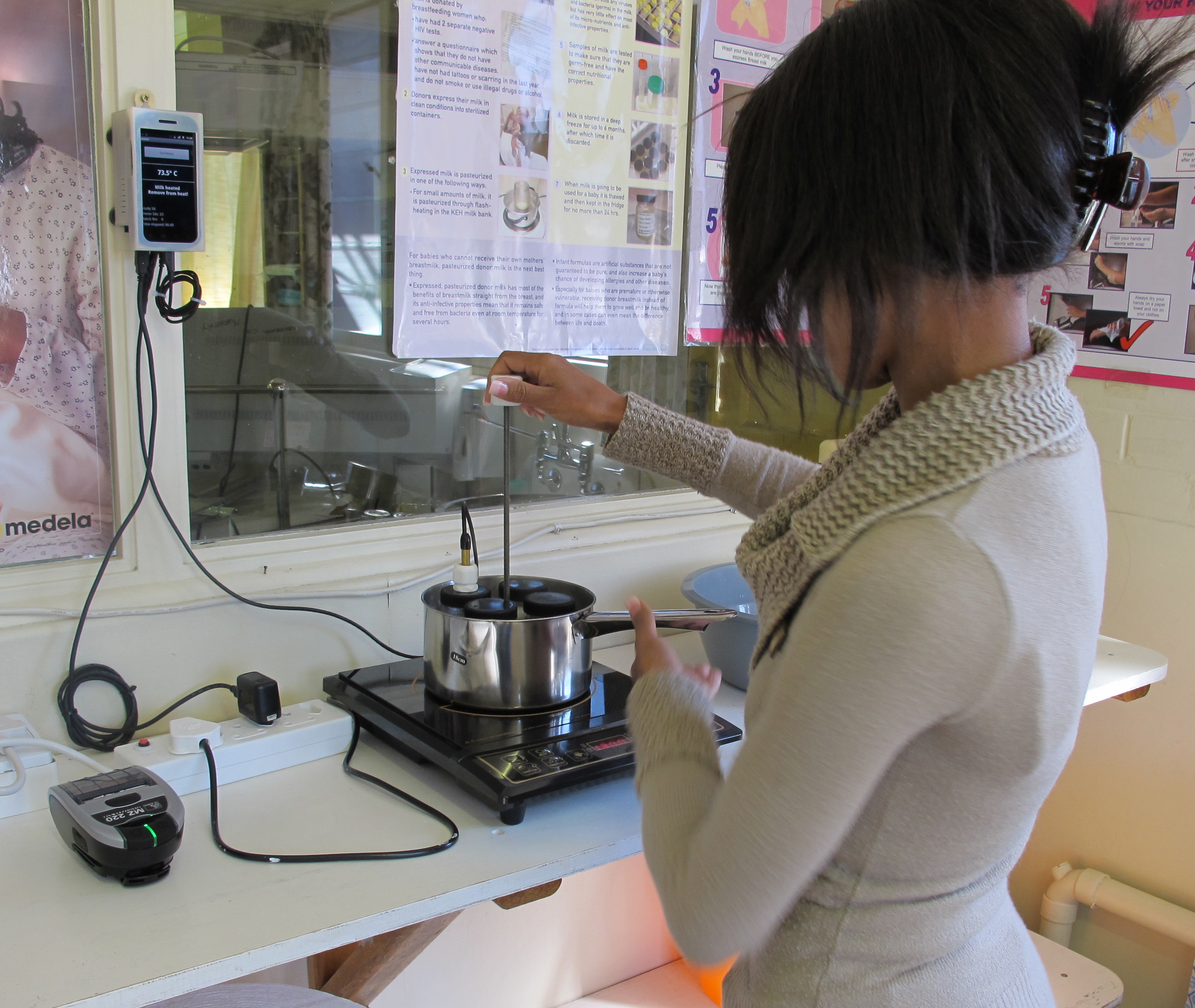 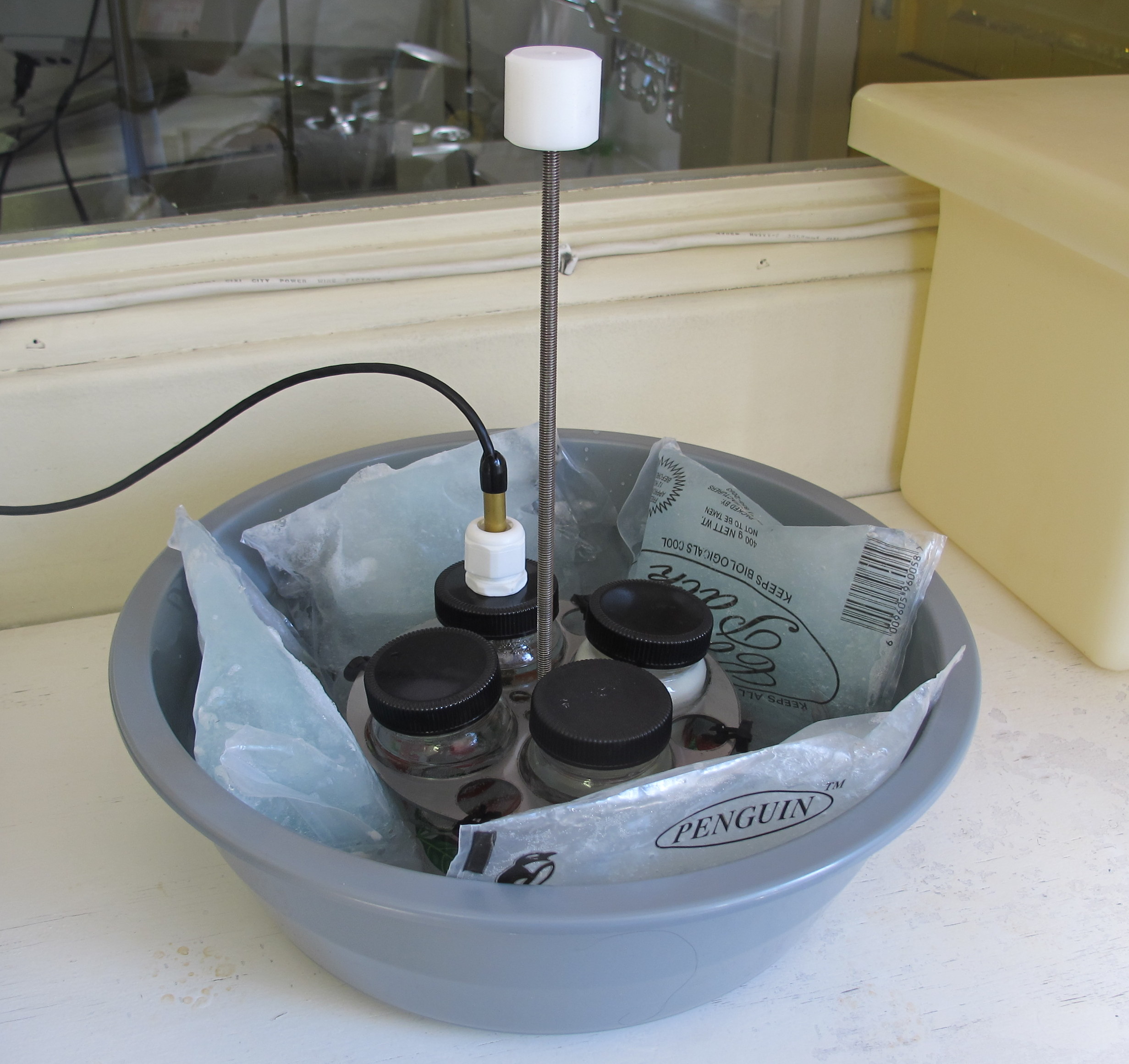 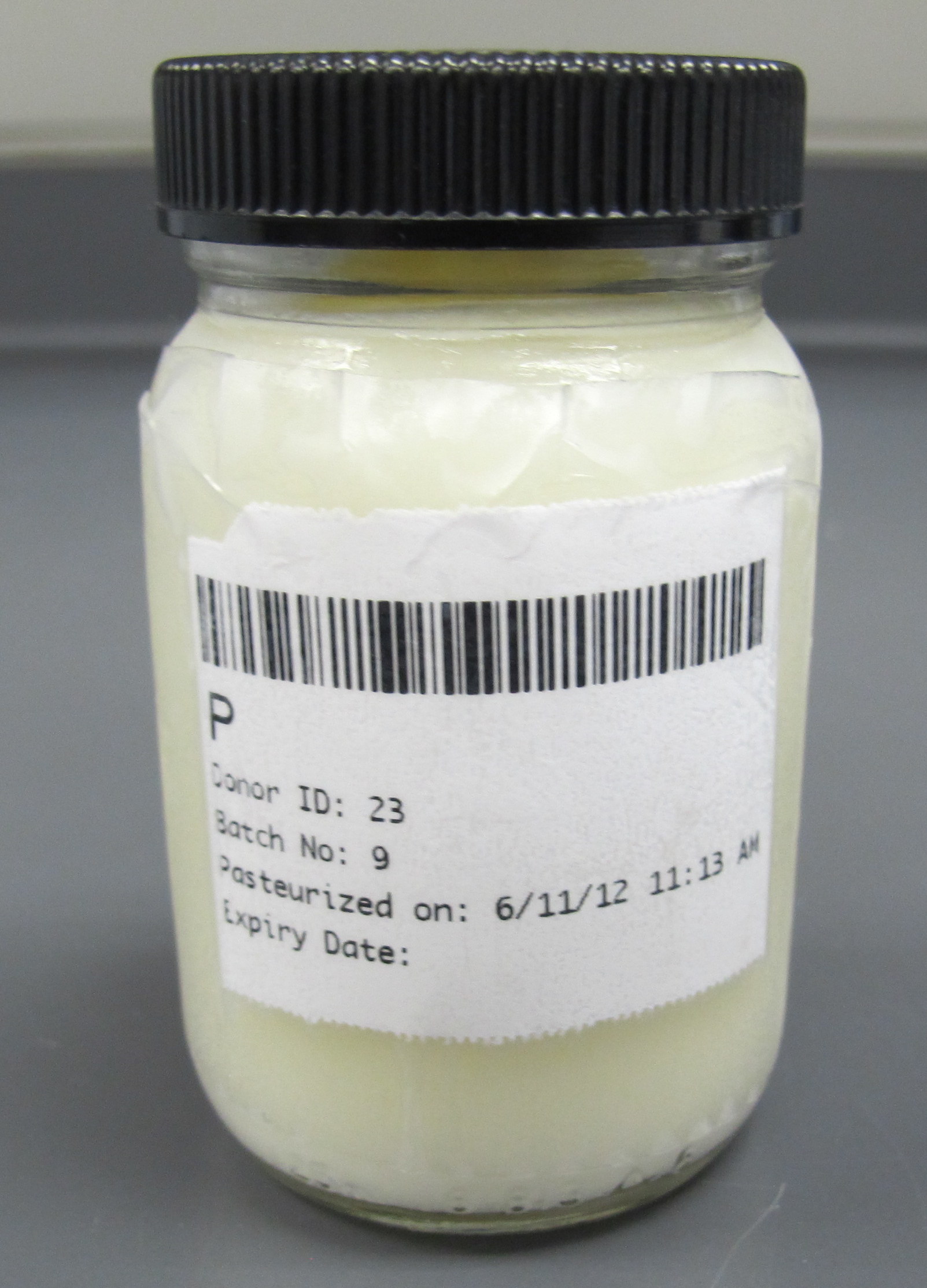 4/20/2020
CSEP 590B,  Development Engineering
23
Development of FoneAstra
Deployment in South Africa
Introduction of Bluetooth printer
Data use
Support of process
Quality Assurance
Development of new interface board to support battery powered use
Initial interface board developed for basic phone in collaboration with MSRI
Deployment in Albania for vaccine monitoring
Identification of HMB application
Prototype developed and tested
Process design work from HCDE students
Interface board for Android developed
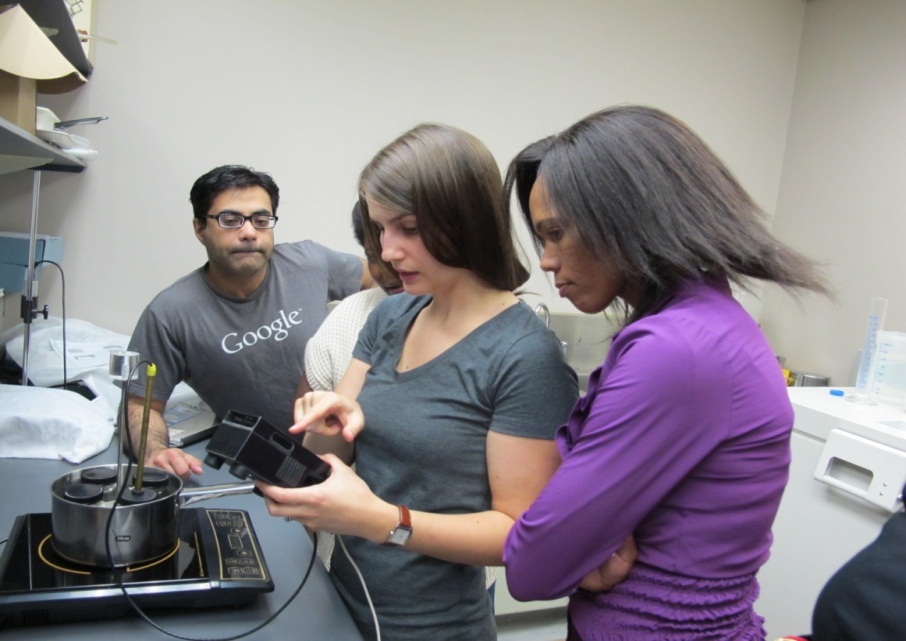 4/20/2020
CSEP 590B,  Development Engineering
24